Réaménagement du carrefour A. Baeck – Dupré - Wemmel
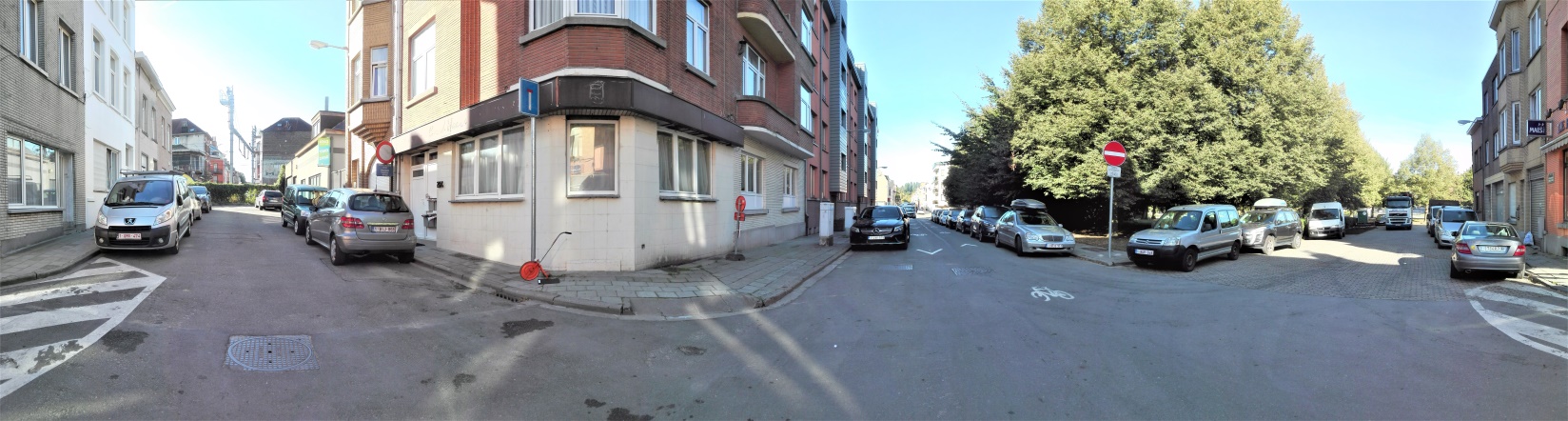 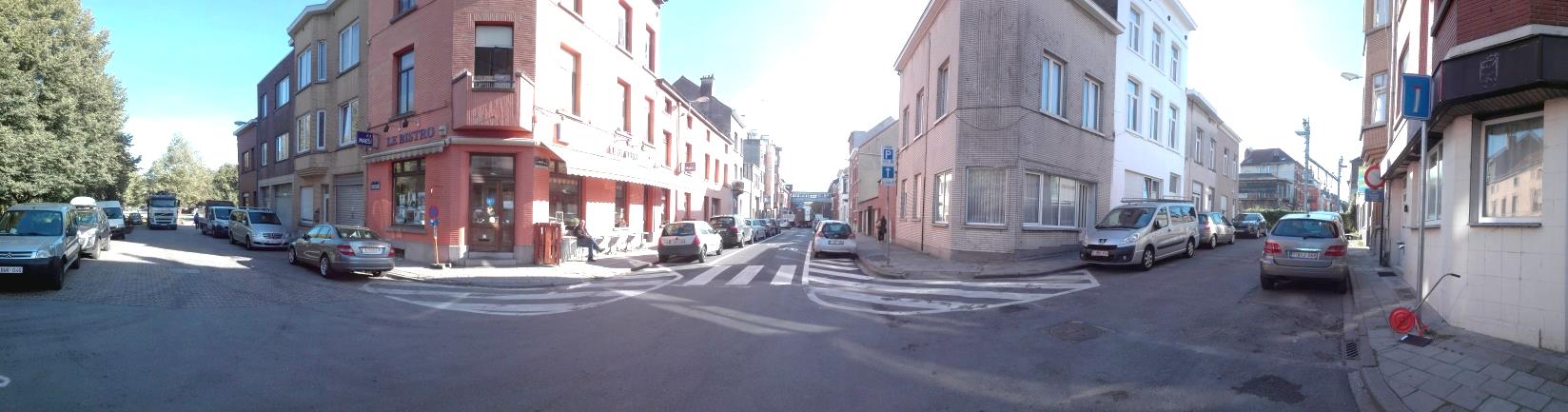 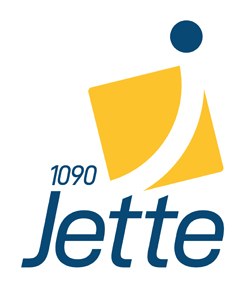 Heraanleg van het kruispunt
 A. Baeck – Durpé – Wemmel
Sommaire - Overzicht
Lieu - Ligging
Situation existante - Bestaande situatie
Situation projetée avec des principes d’aménagements -  Ontworpen toestand met principes van inrichting
Chantier - Werf 
Questions et réponses - Vragen en antwoorden
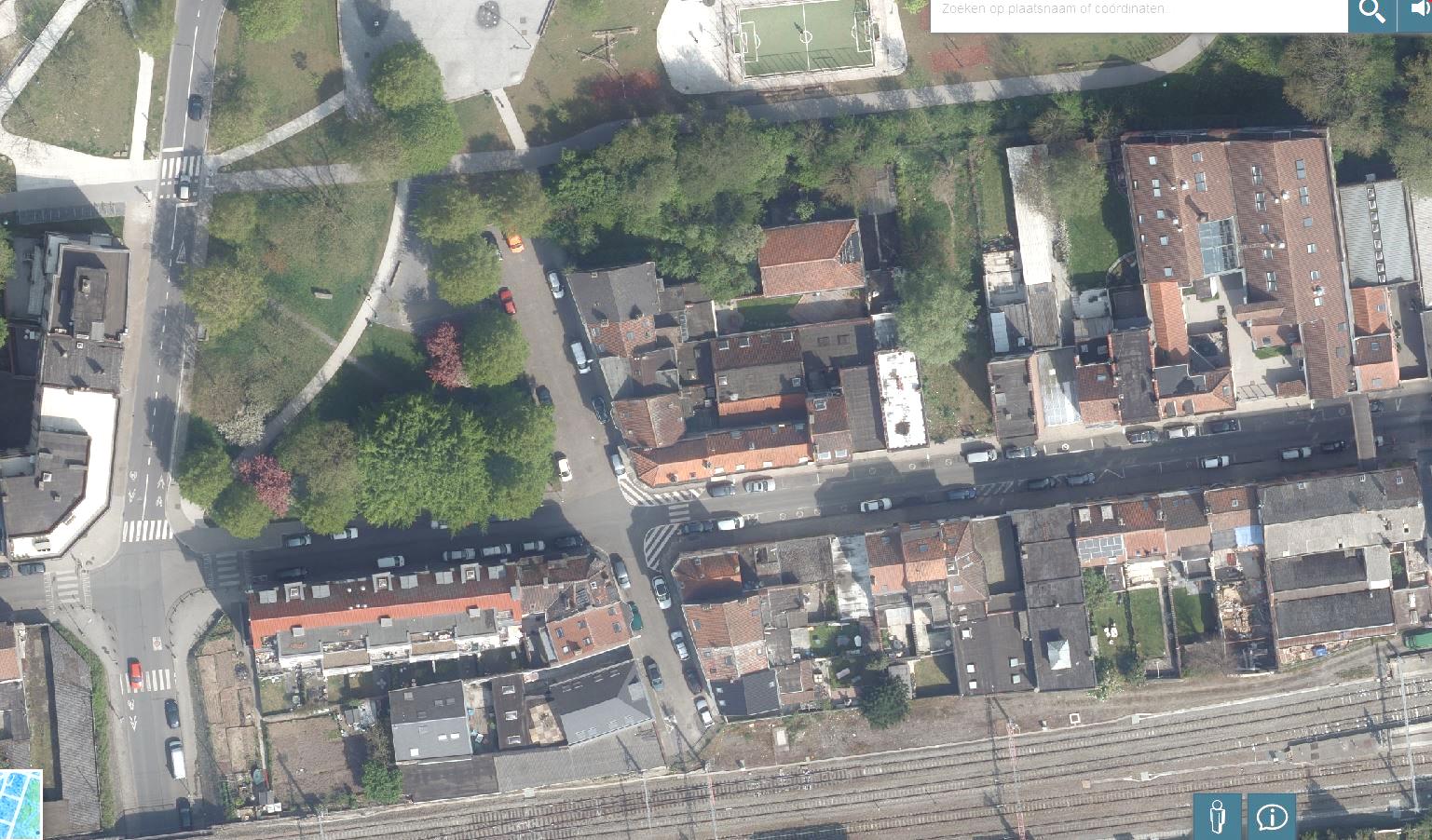 Lieu / Ligging
Parc Roi Baudouin/ Koning Boudewijnpark
Gare / Treinstation
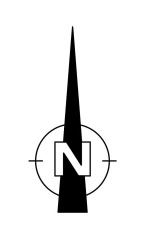 Situation existante - Bestaande toestand
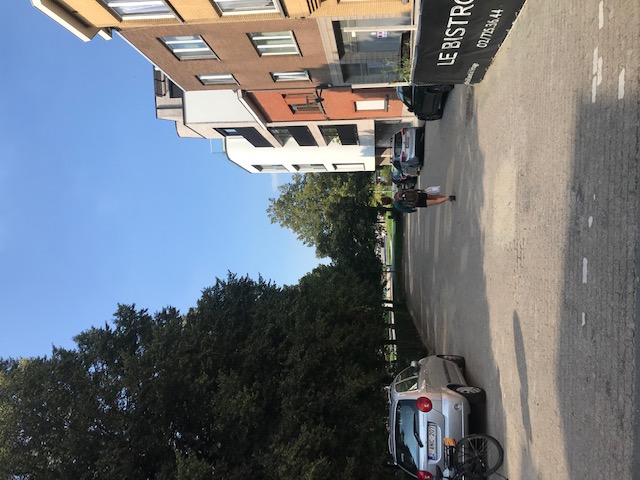 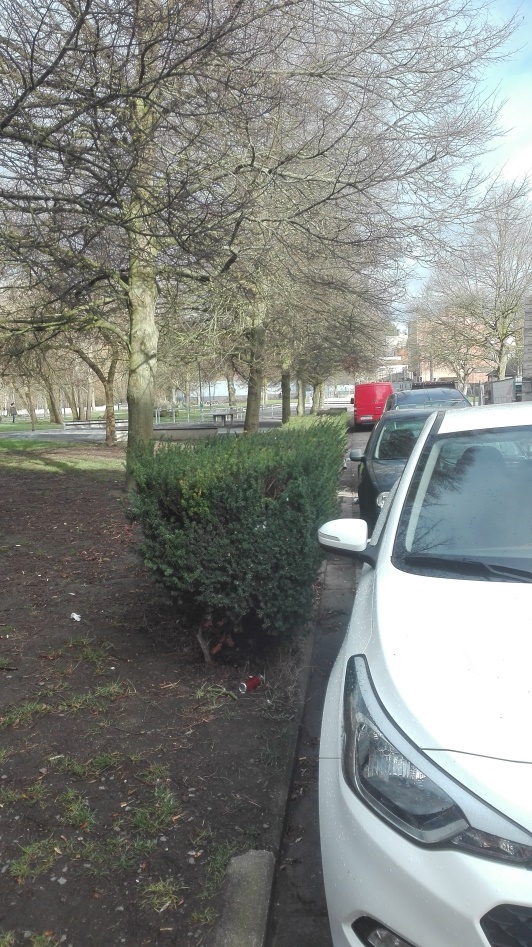 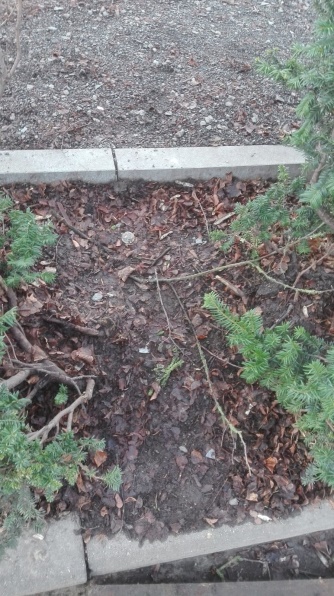 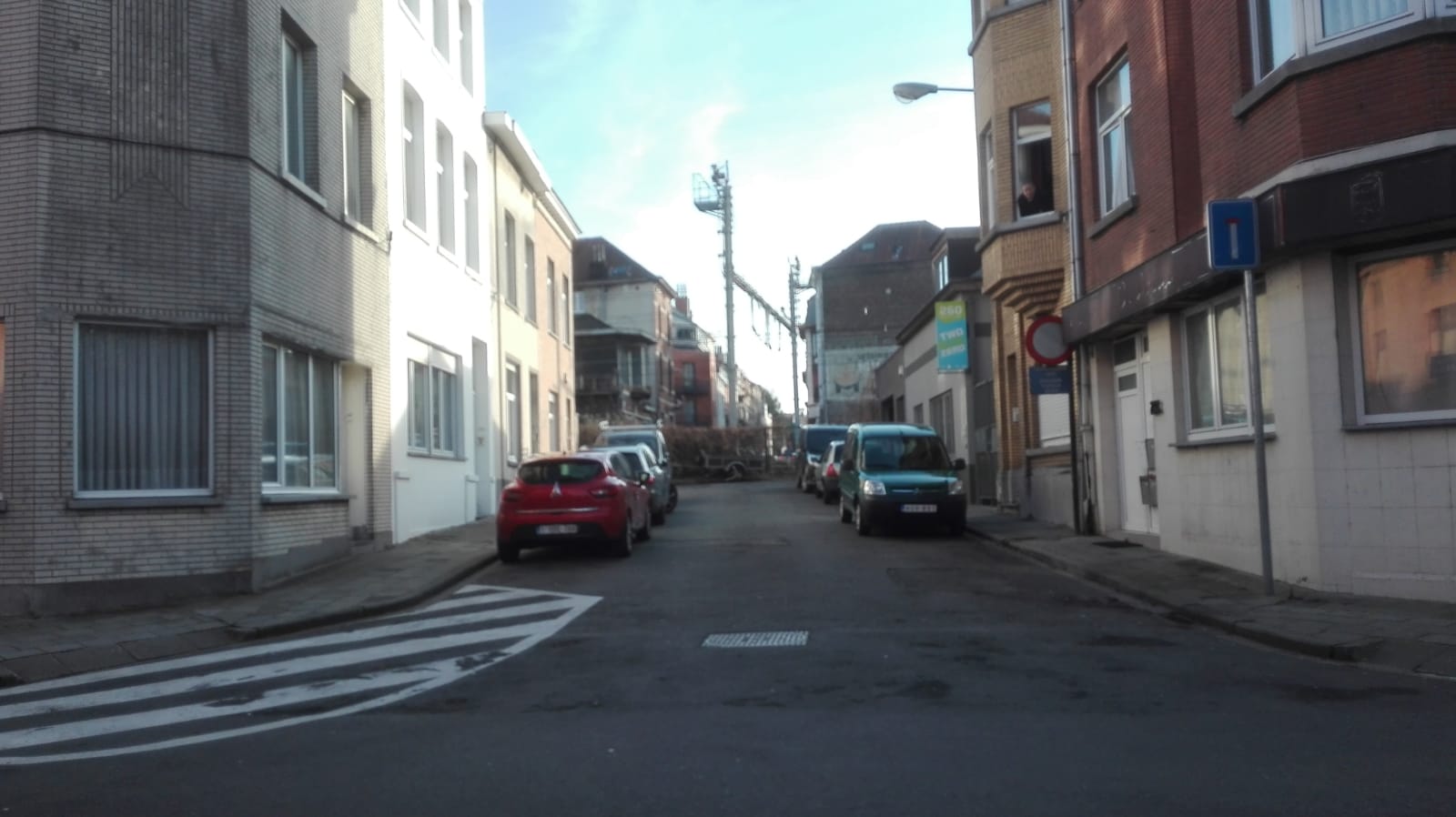 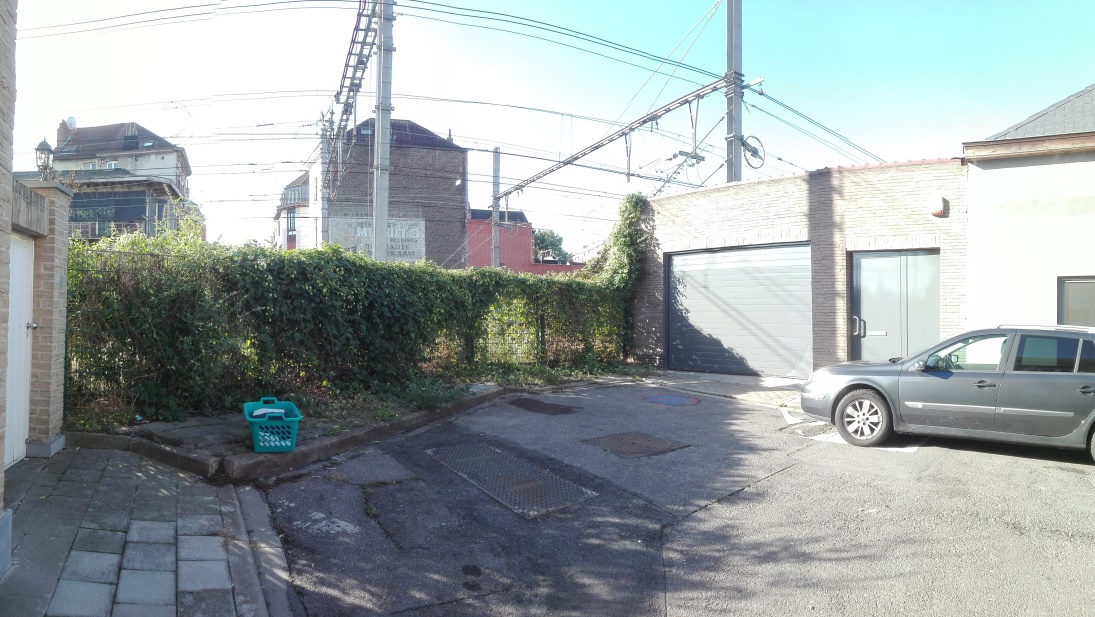 Situation existante - Bestaande toestand
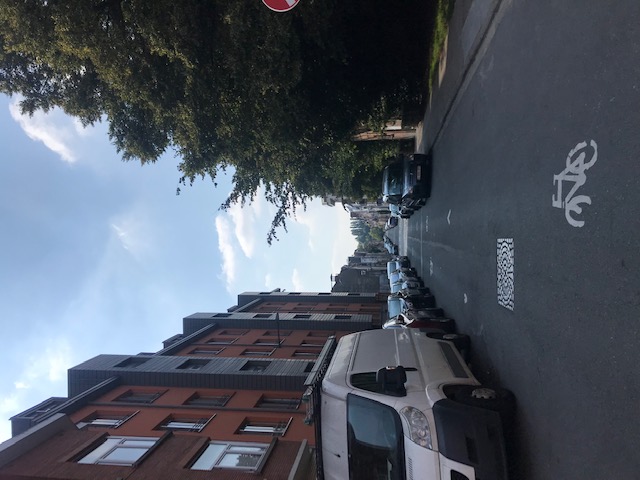 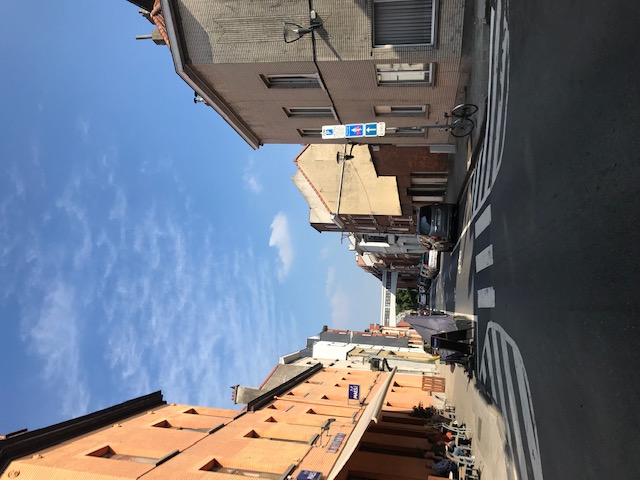 Situation existante - Bestaande toestand
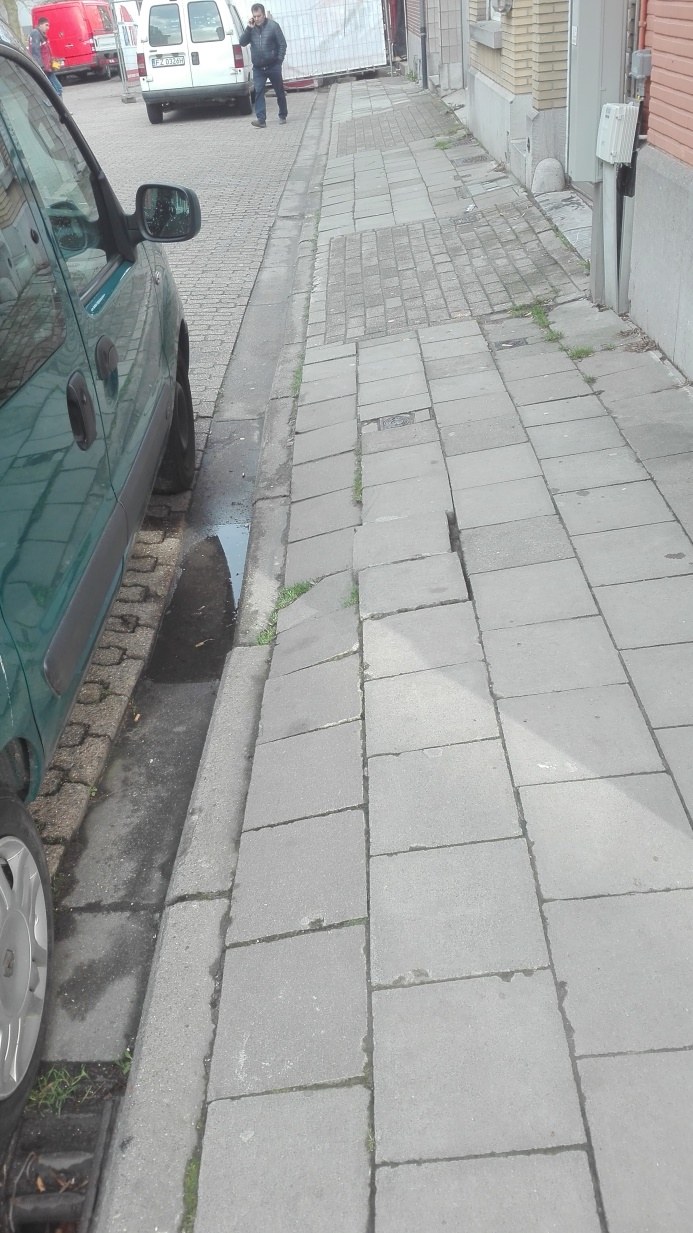 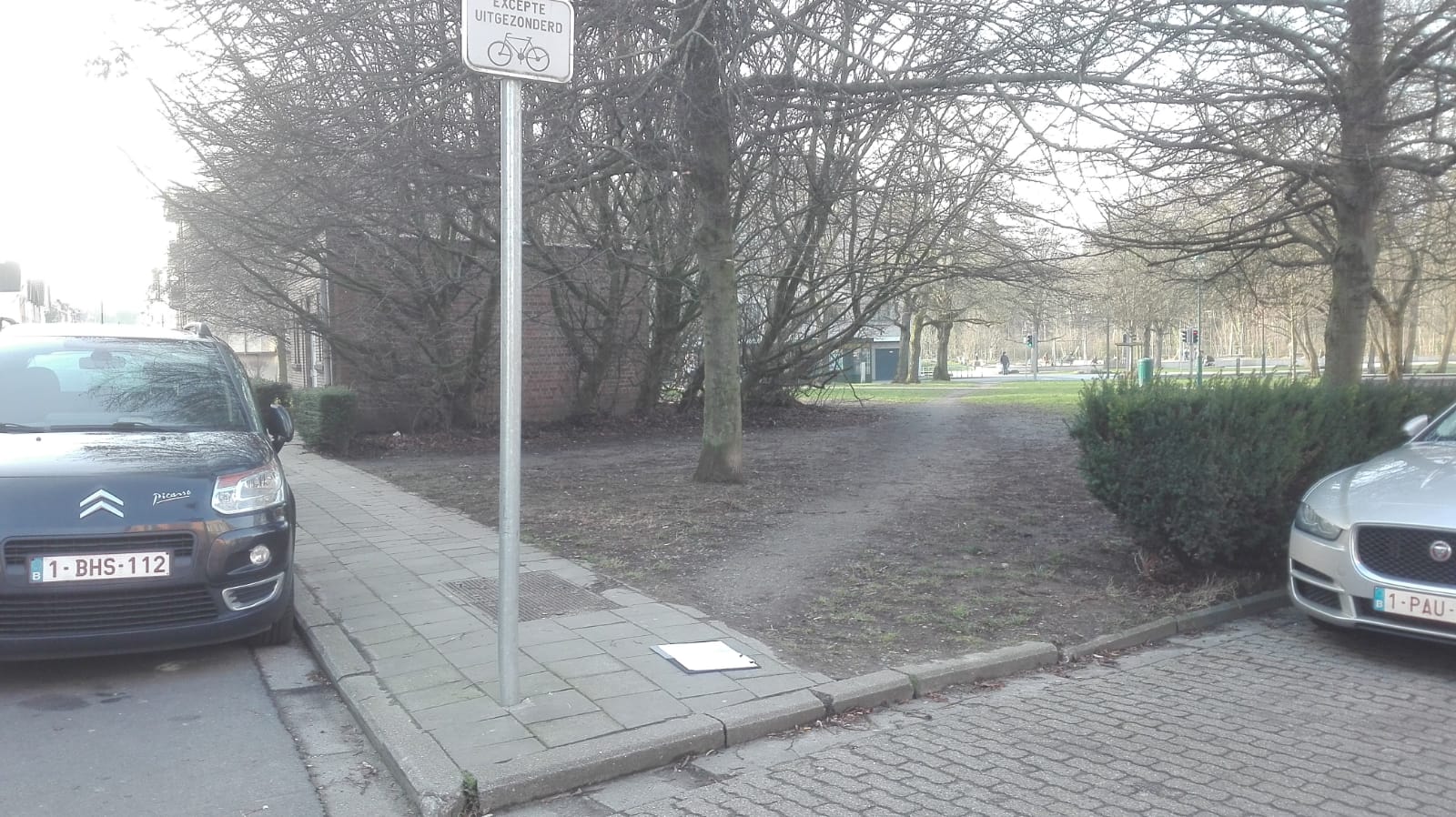 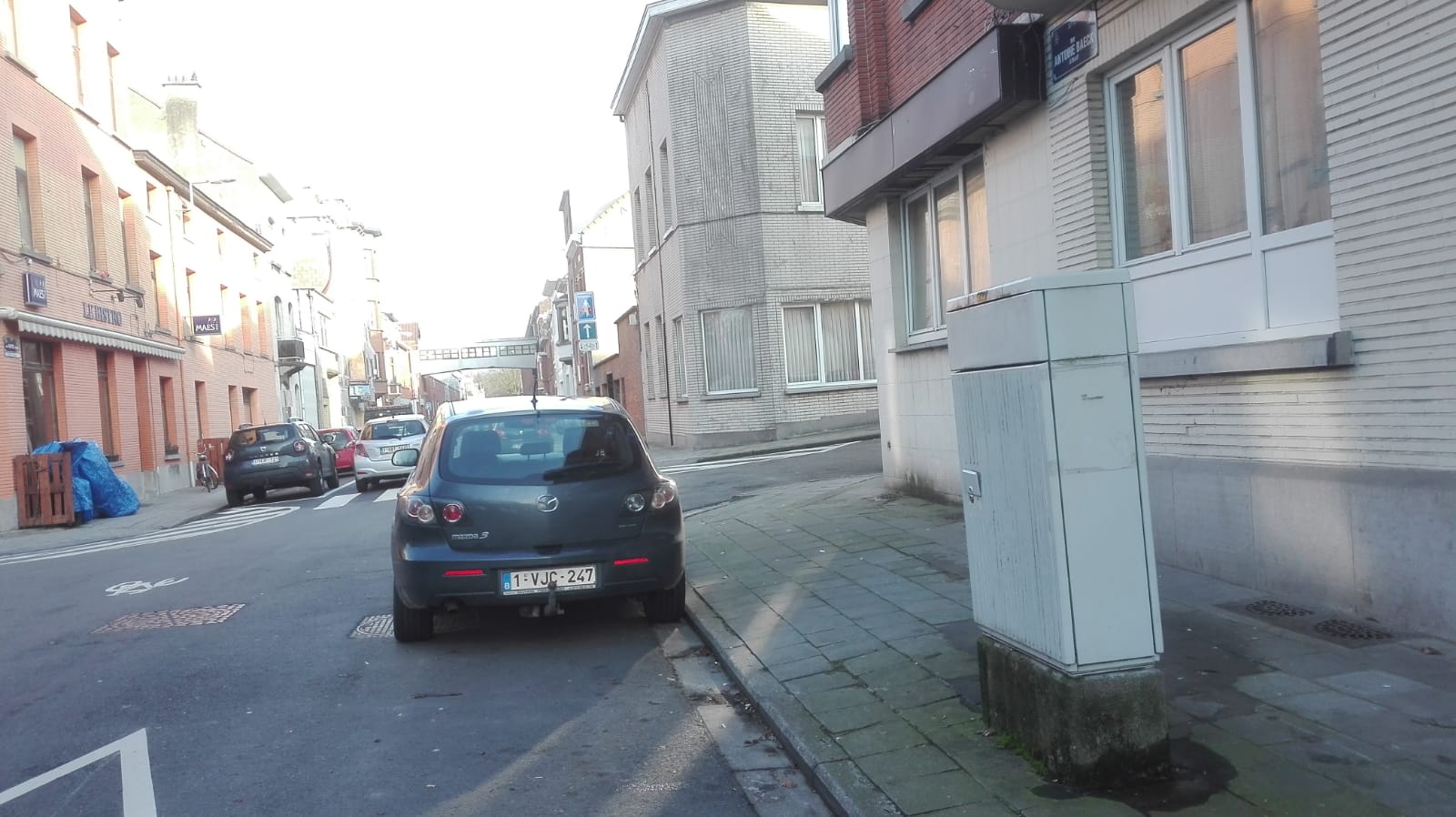 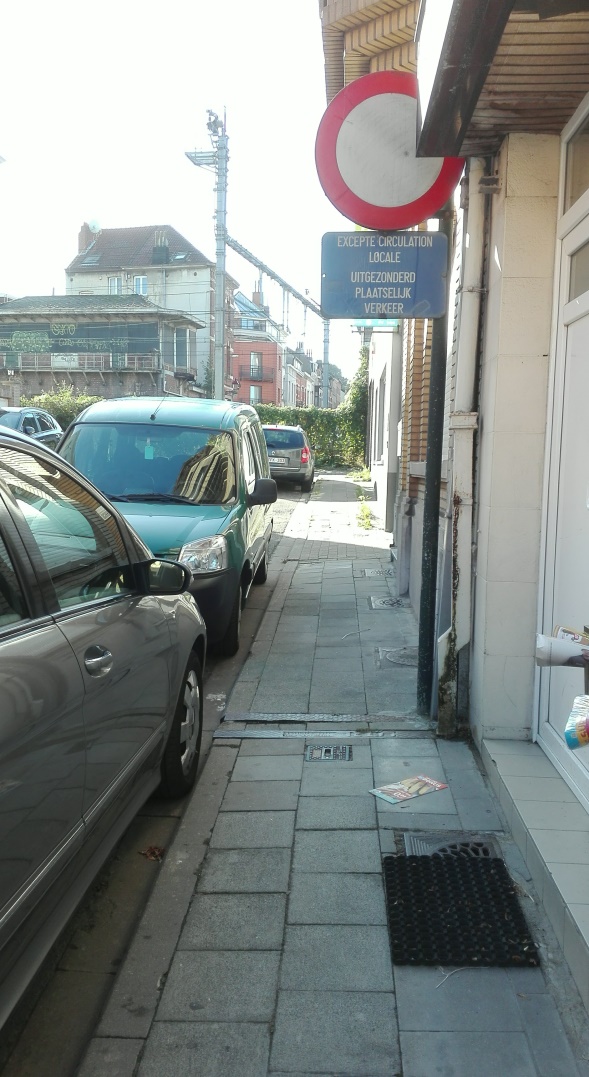 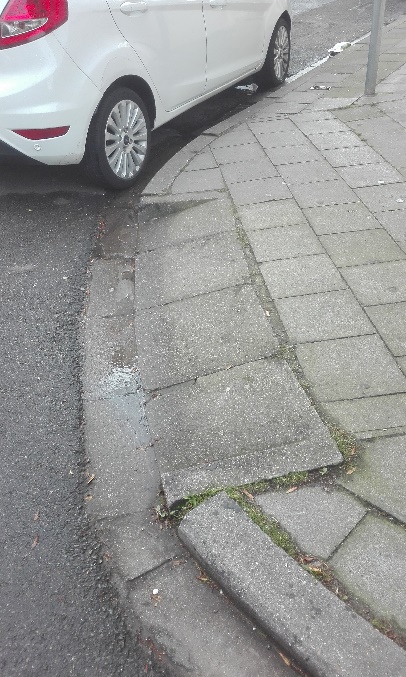 Situation existante - Plan - Bestaande toestand
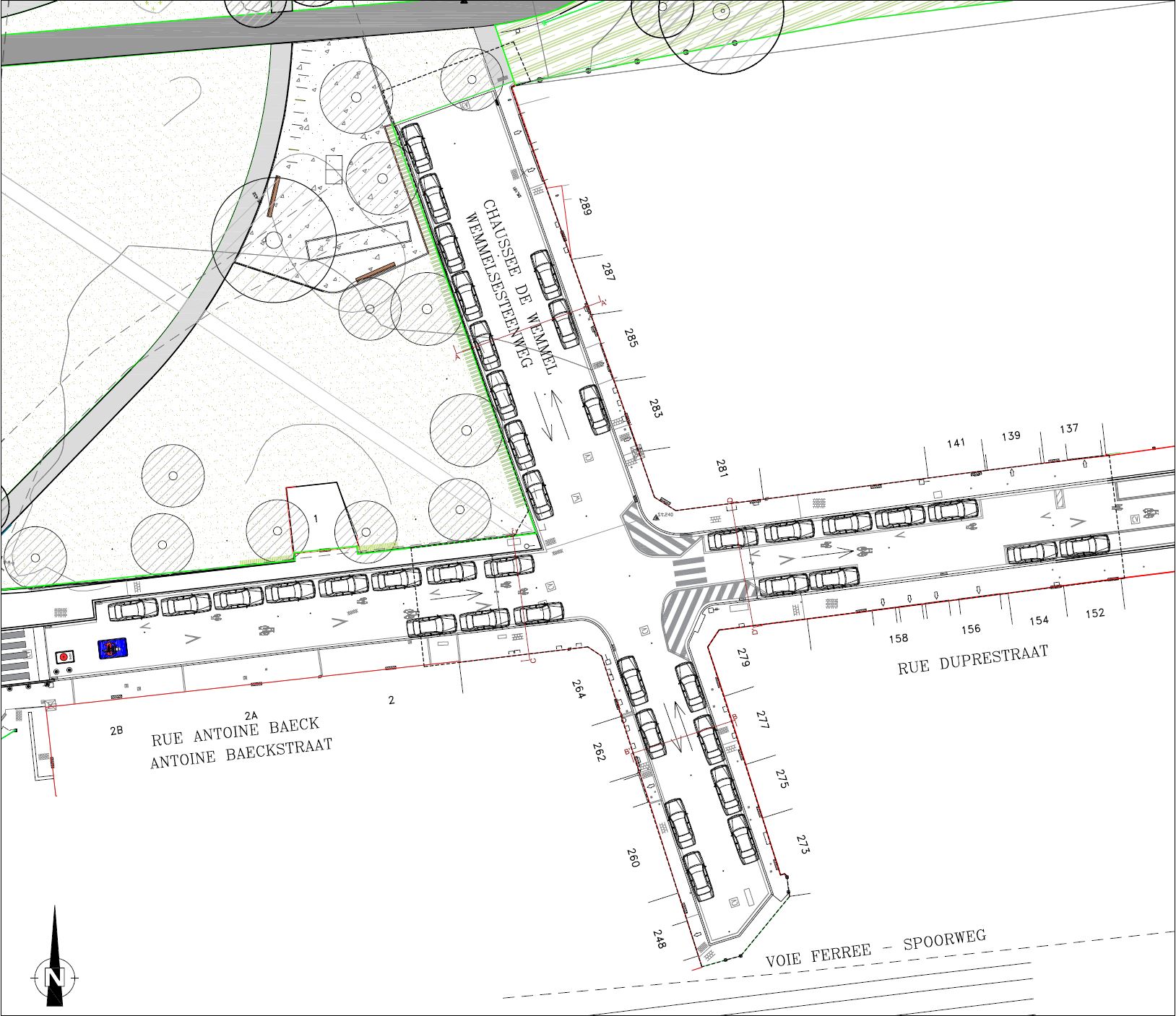 Situation existante - Coupe/ Snede – bestaande toestand
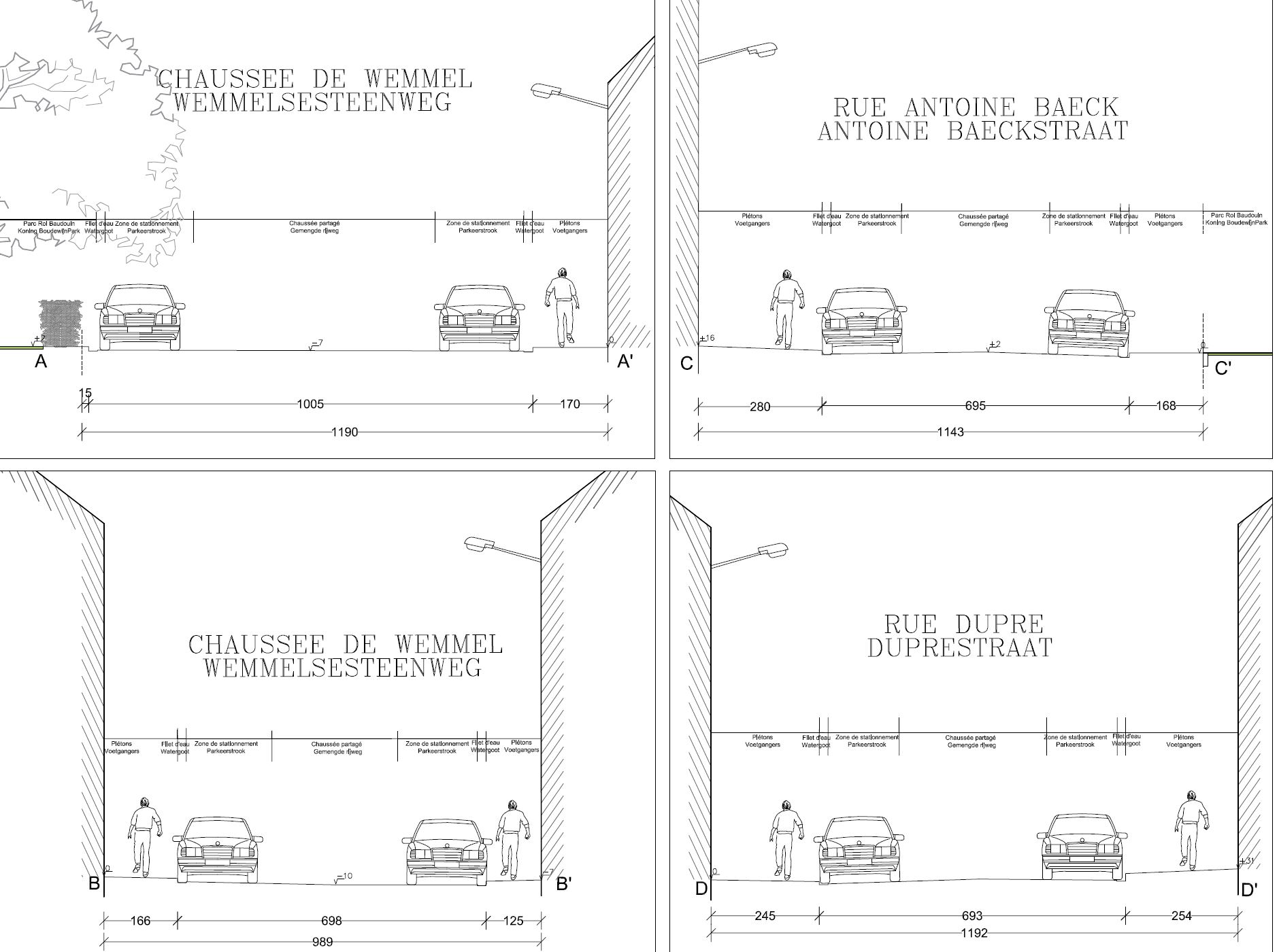 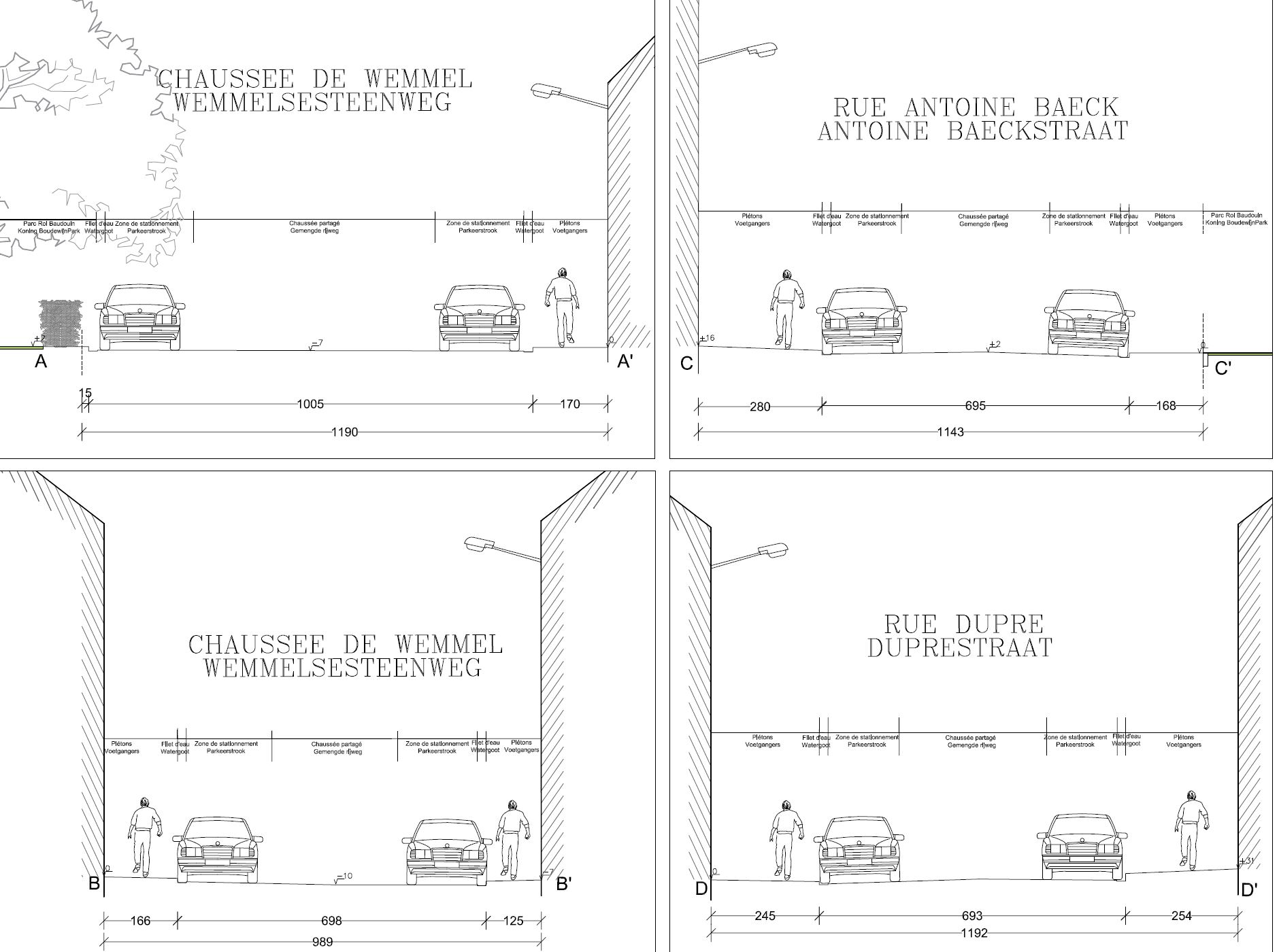 Situation projetée - Plan - Ontworpen toestand
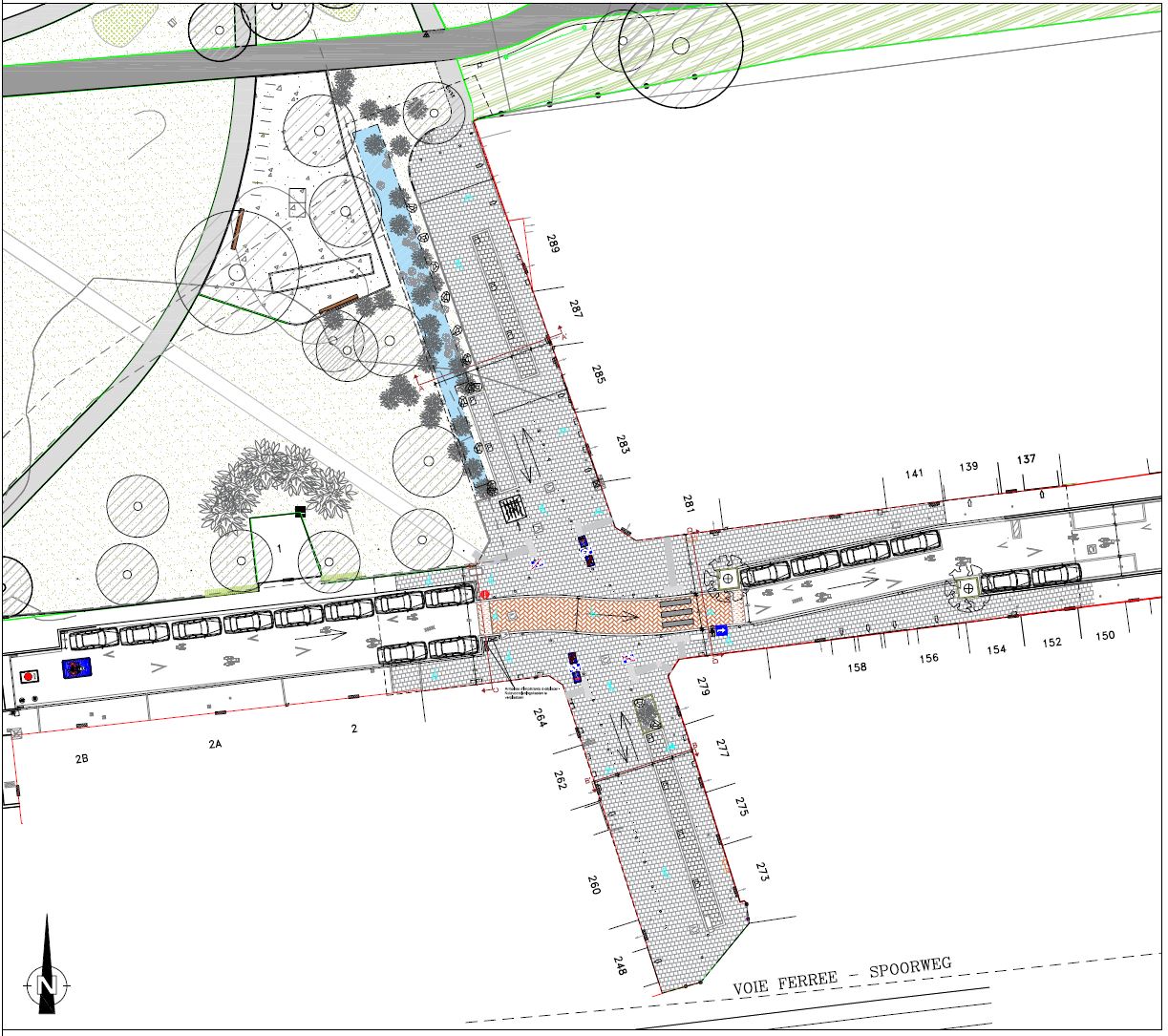 Situation projetée - Ontworpen toestand
Plateau en zone résidentielle – Plateau en woonerf
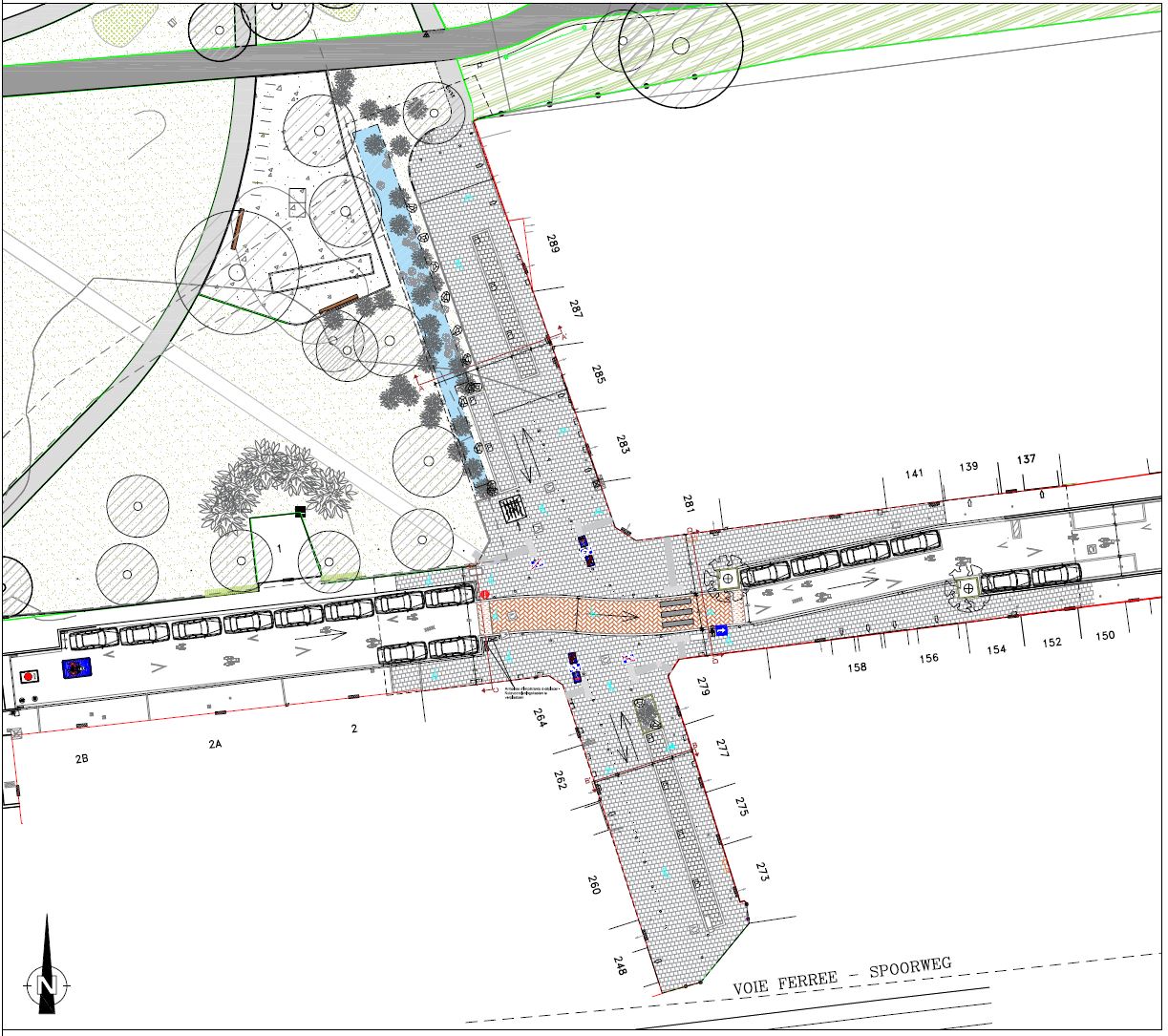 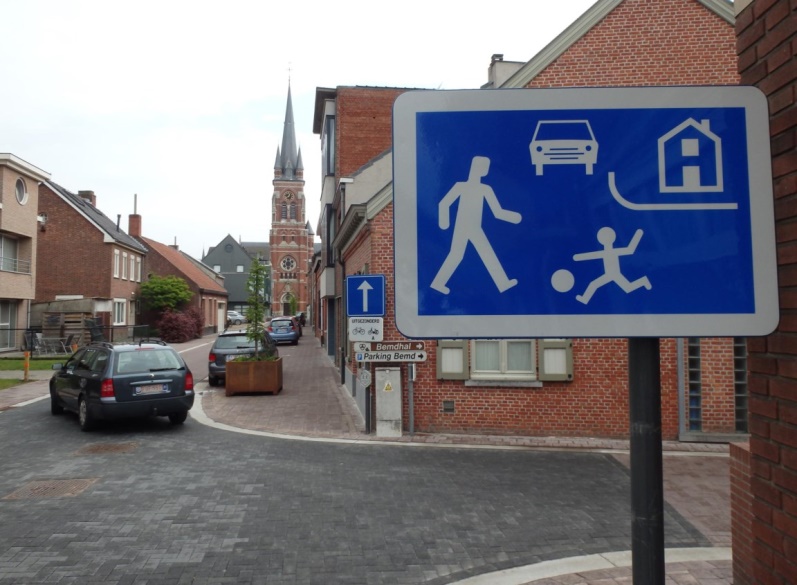 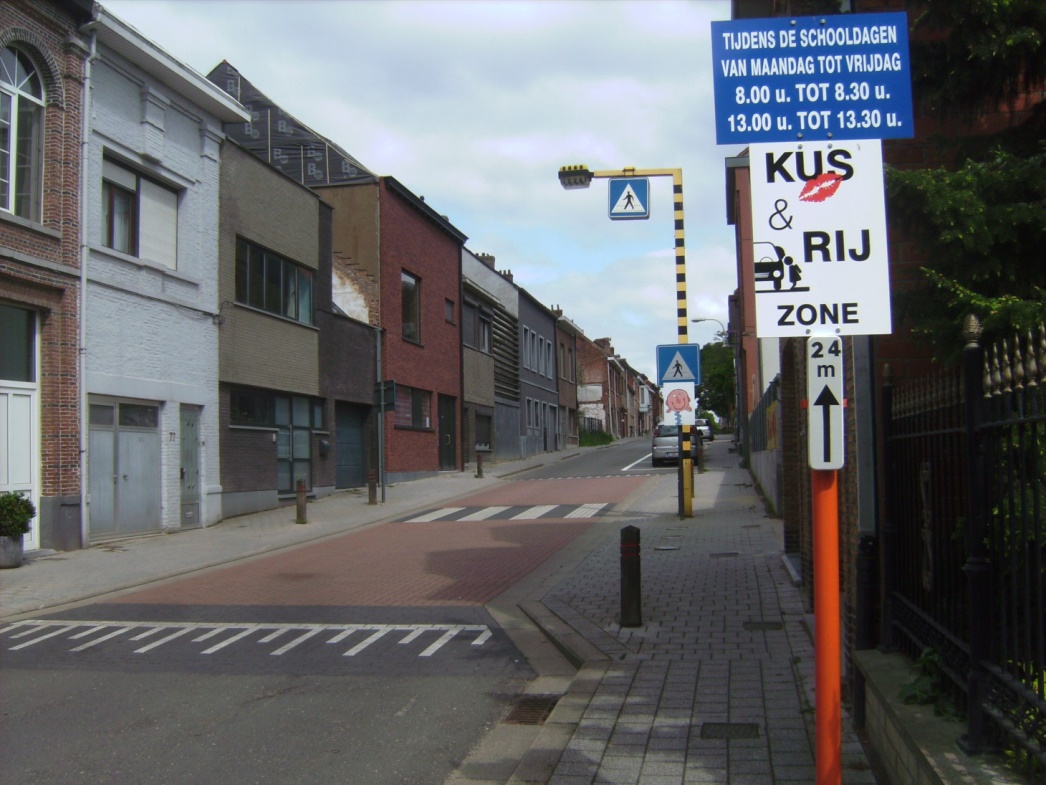 Situation projetée - Ontworpen toestand
Revêtements– Bestratingsmaterialen
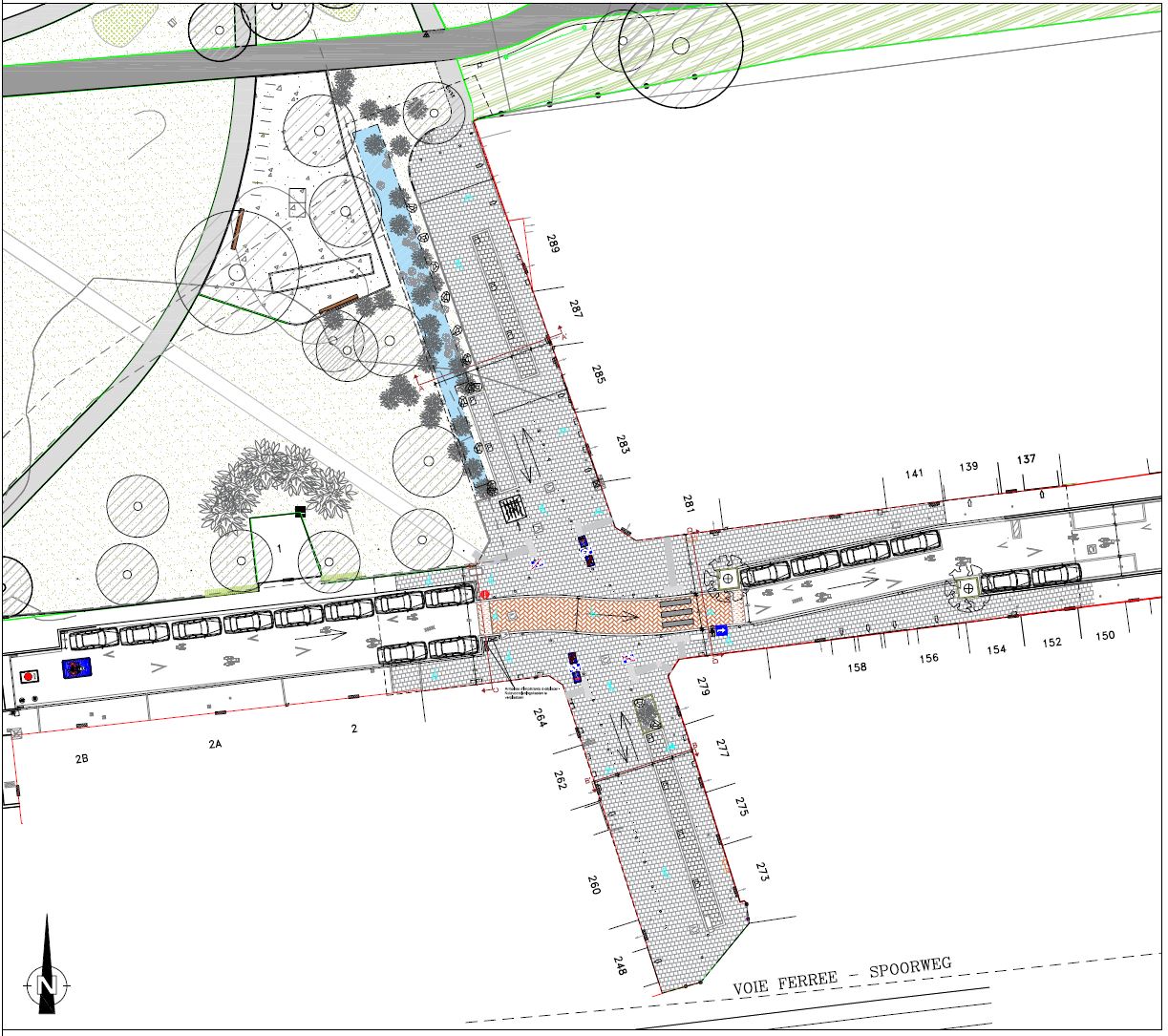 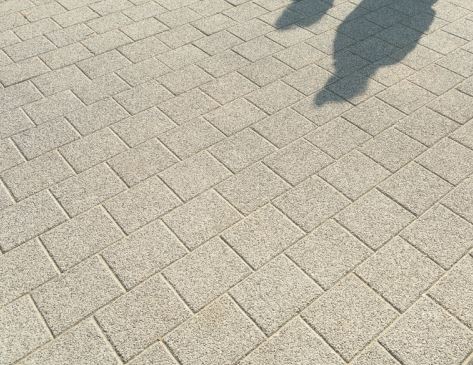 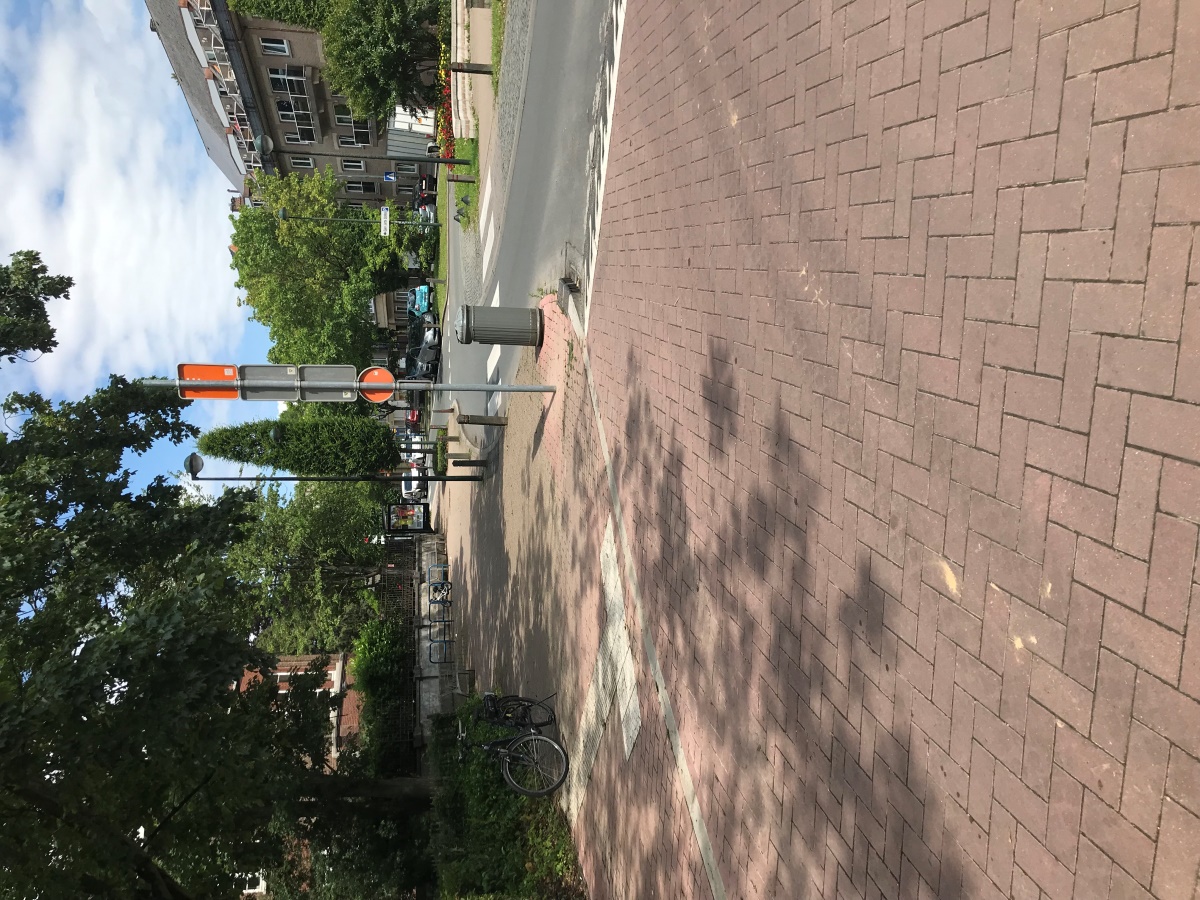 Situation projetée - Ontworpen toestand
Chicane avec arbres – Asverschuiving met bomen
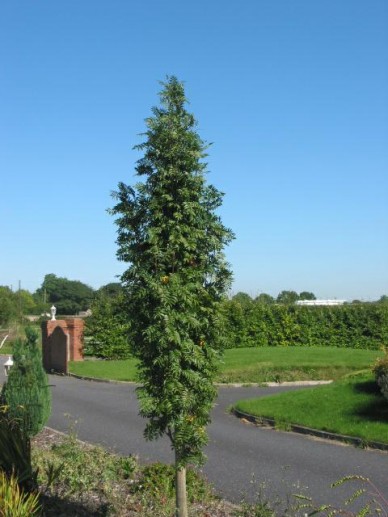 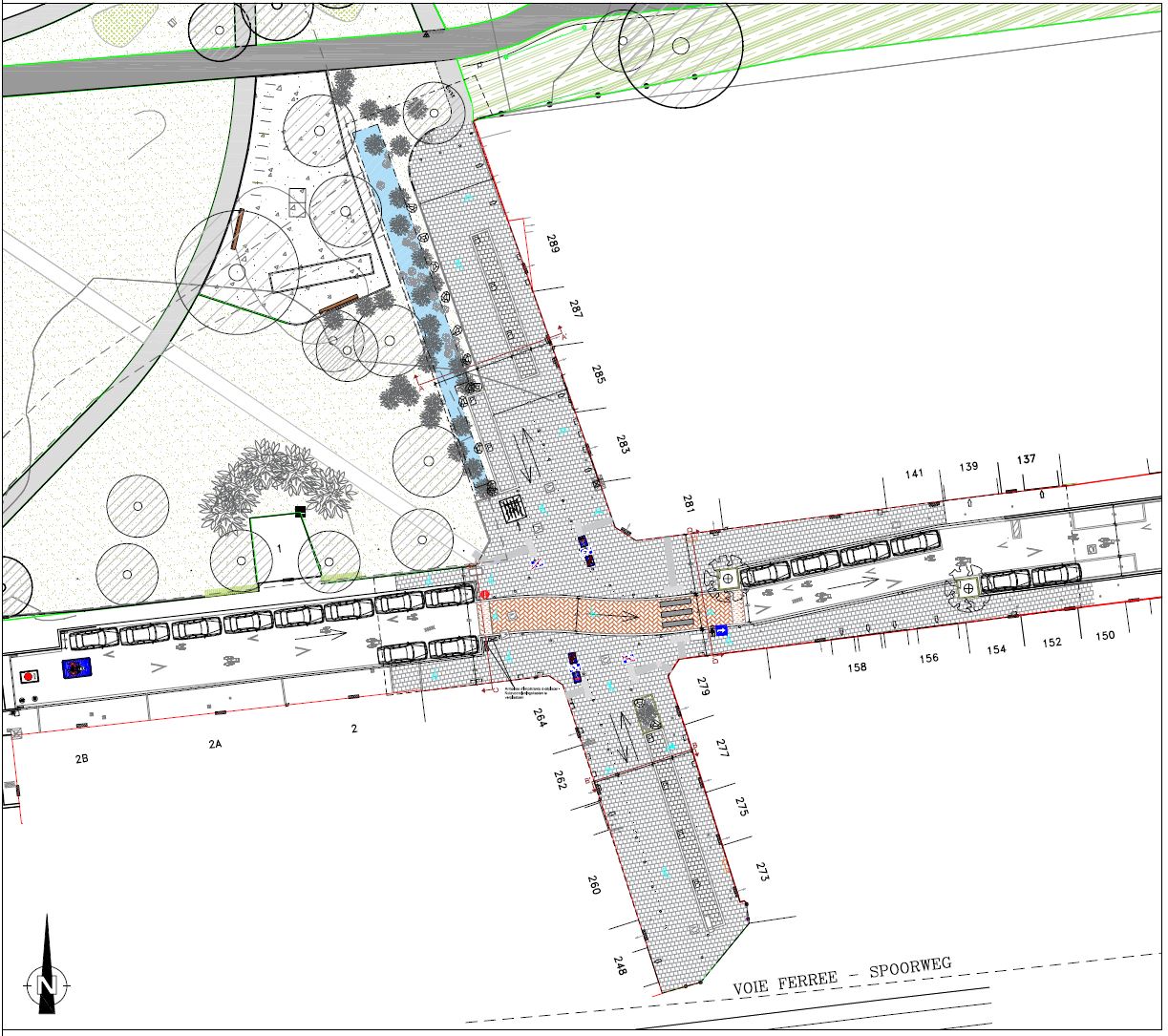 Sorbus aucuparia ‘Autumn Spire’
(Sorbier/Lijsterbes)
Situation projetée - Ontworpen toestand
Stationnements – Parkeerplaatsen
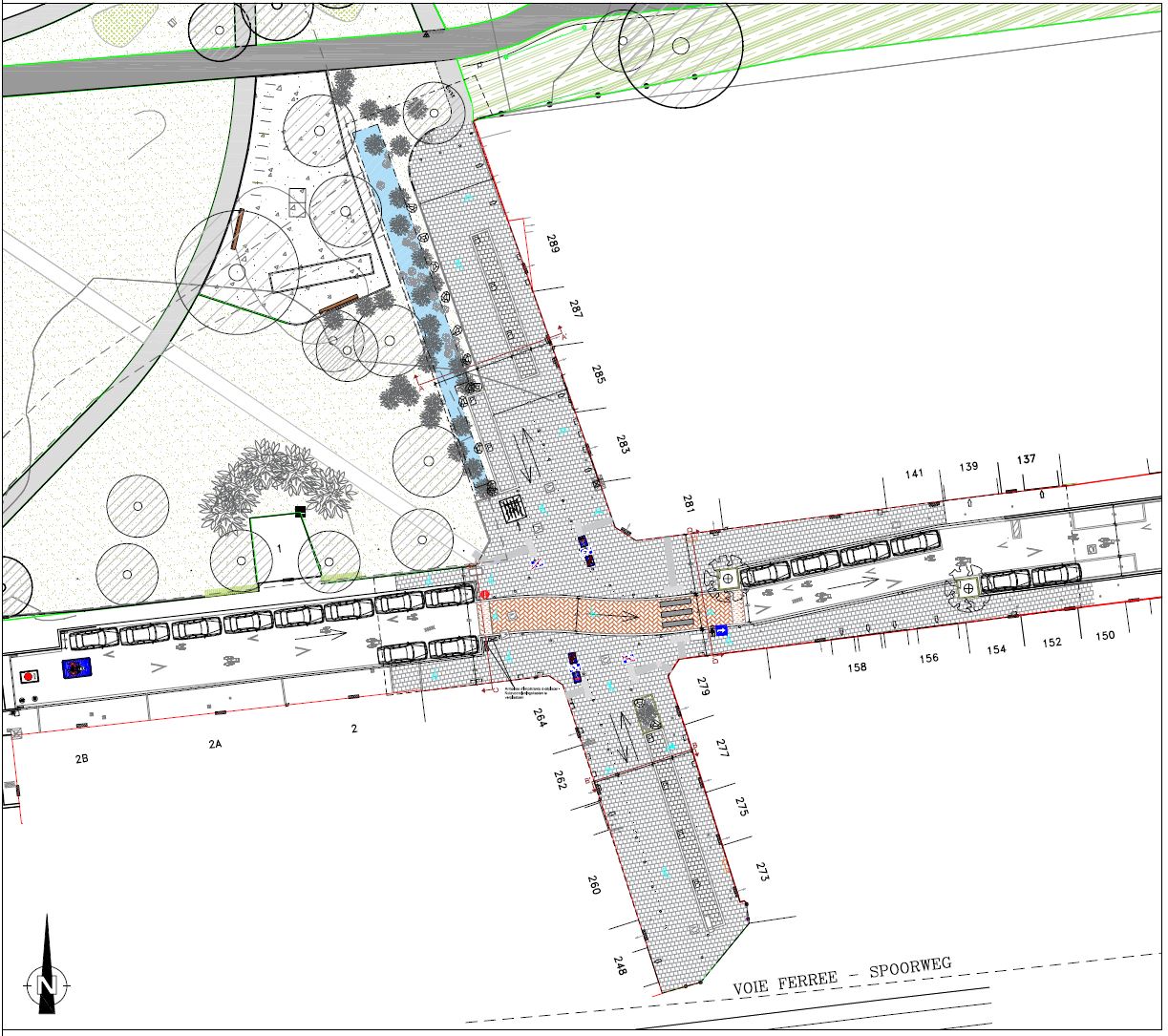 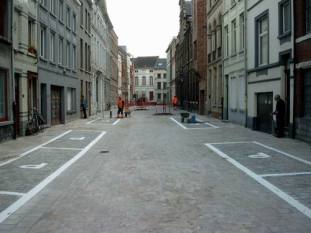 Situation projetée - Ontworpen toestand
Stationnement vélo– Fietsparkeervoorzieningen
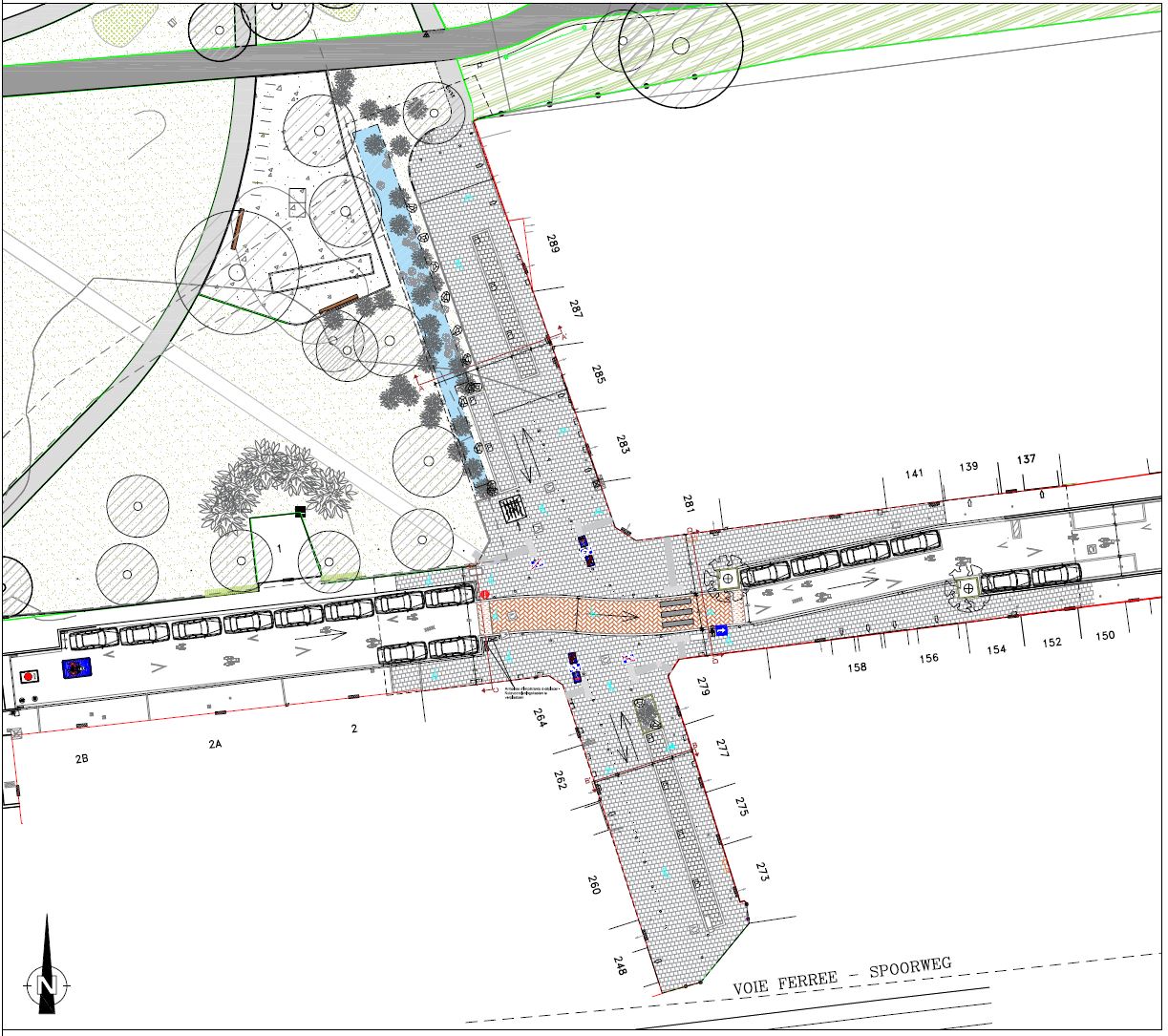 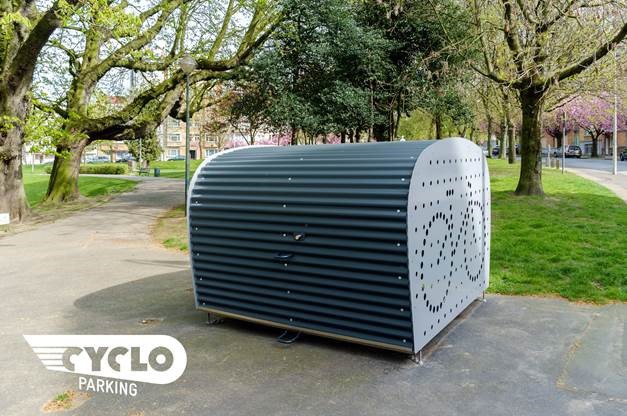 Situation projetée - Ontworpen toestand
Anti-stationnement – Anti-parkeermogelijkheden
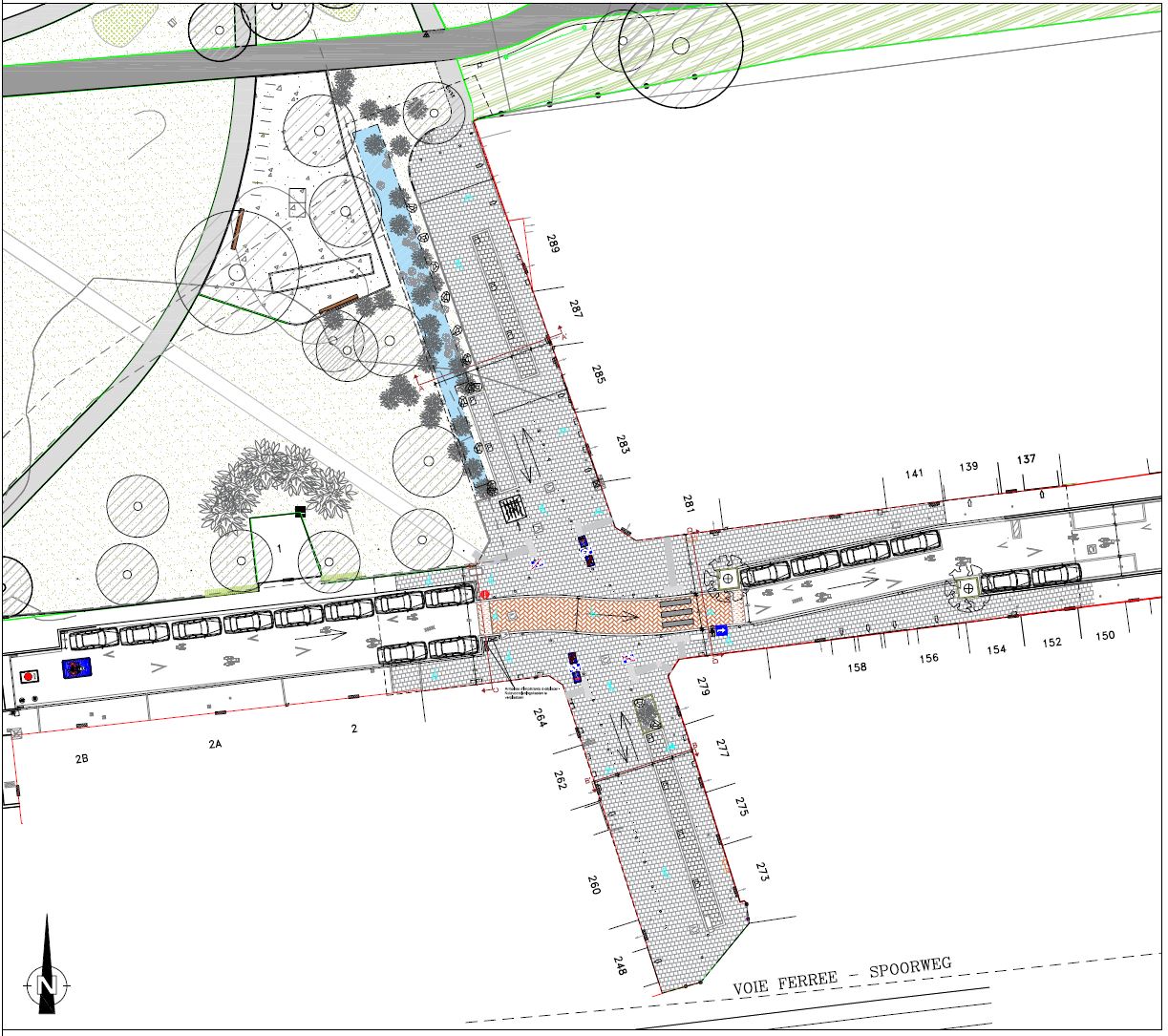 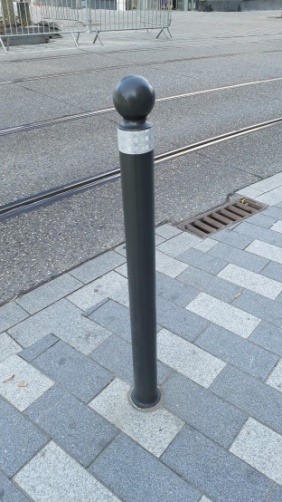 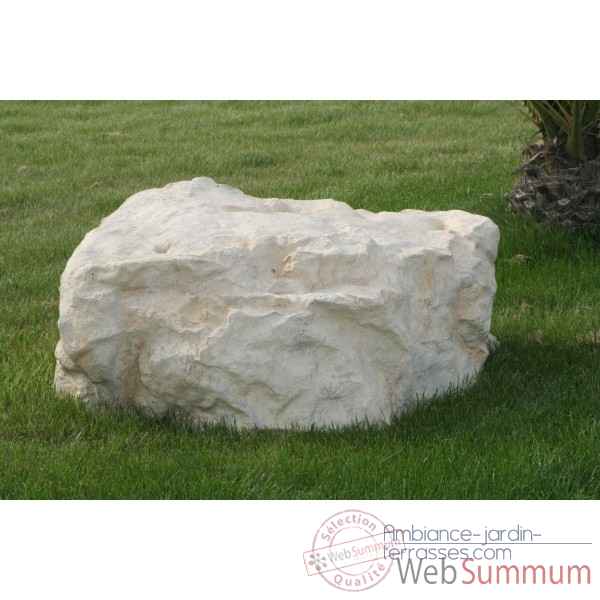 Situation projetée - Ontworpen toestand
Noue paysagère – Beplante open gracht
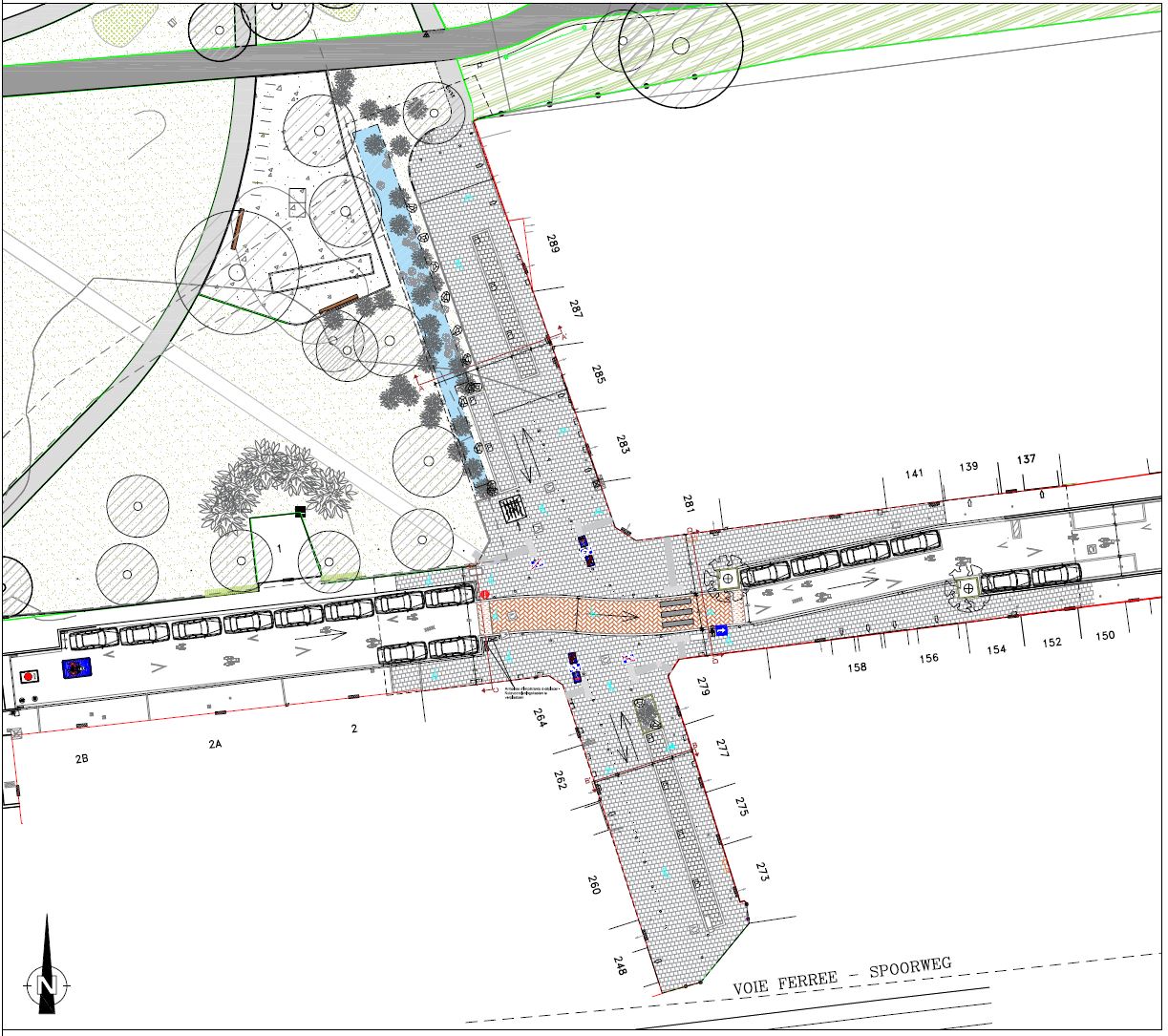 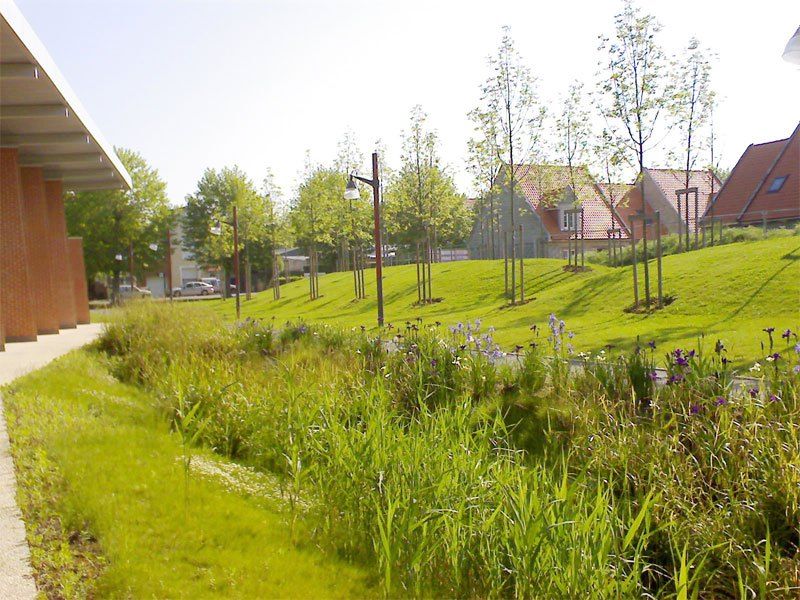 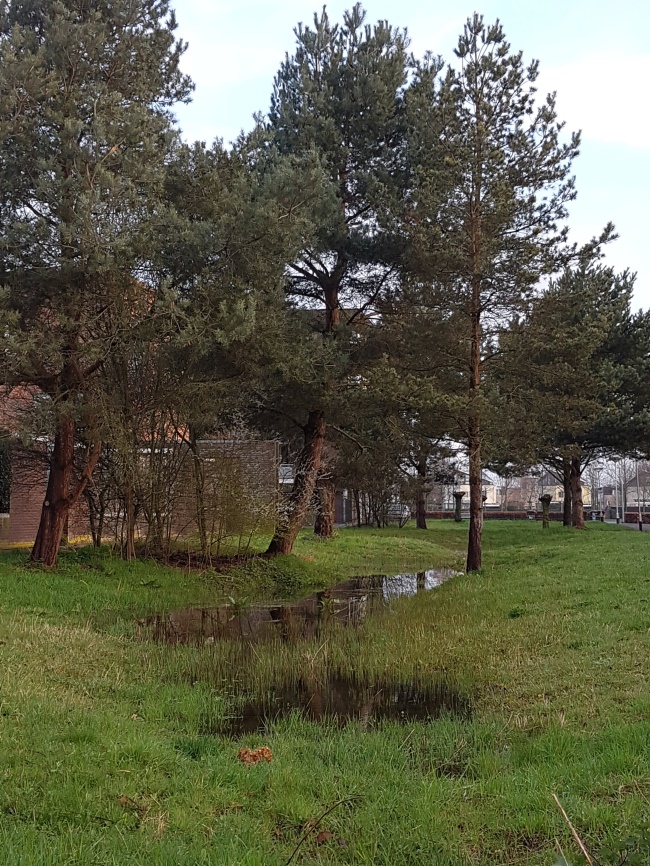 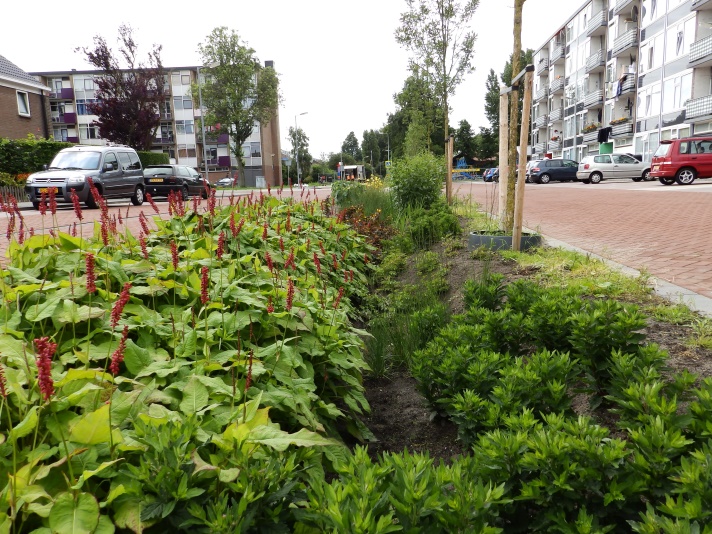 Situation projetée - Coupe/ Snede – Ontworpen toestand
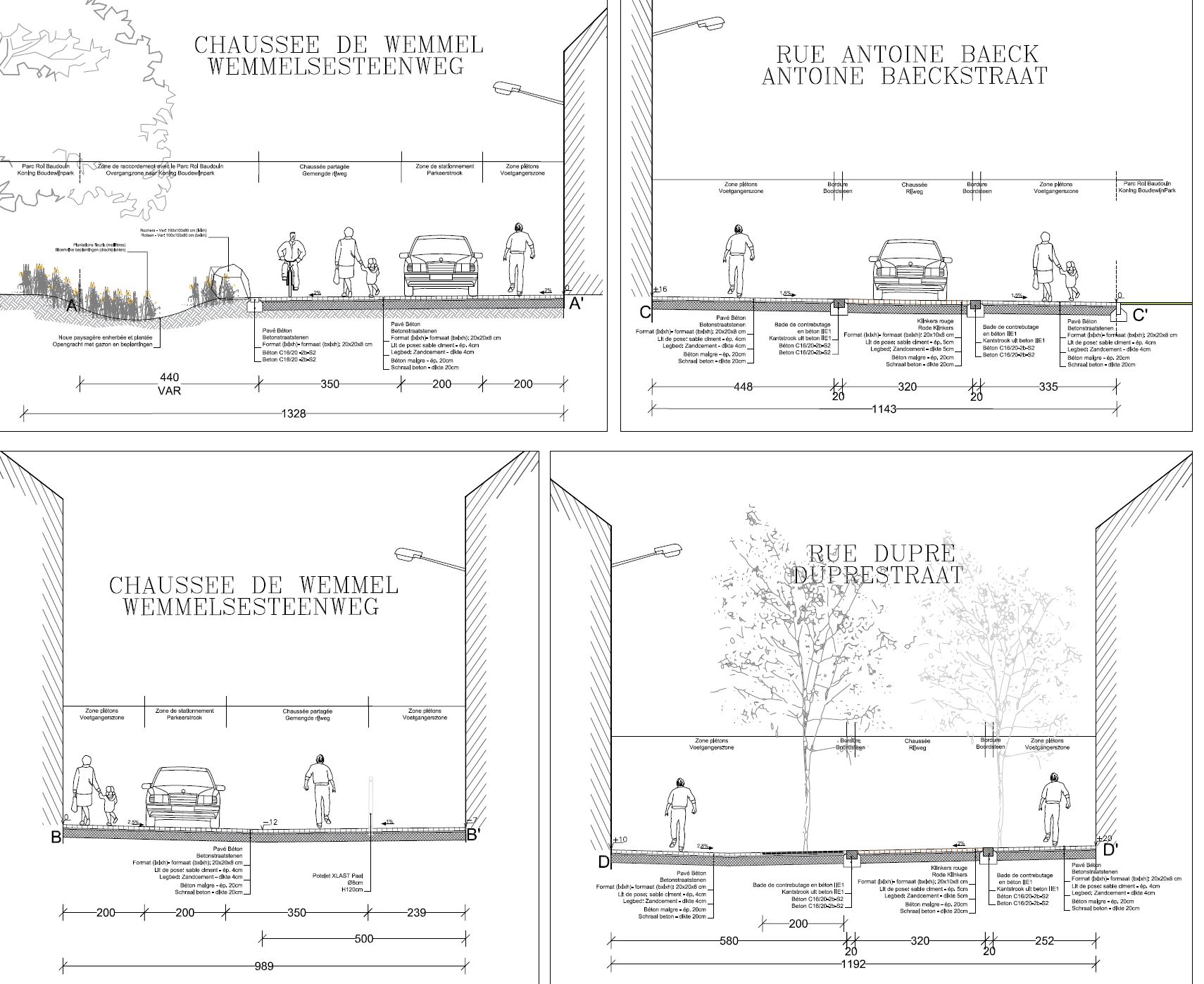 Historique –  Historiek
28/06/2019 : Introduction Permis d’Urbanisme 


		Aanvraag Stedenbouwkundige Vergunning 

11/09/2019 : Start Enquête public 
		Openbaar onderzoek 

01/10/2019 : Réunion Riveraine
		Buurtvergadering 

10/10/2019: Comité de Concertation

		Overlegcommissie

15/06/2020 : Octroie du Permis d’Urbanisme 

		Toekenning Stedenbouwkundige vergunning
Chantier – Werf
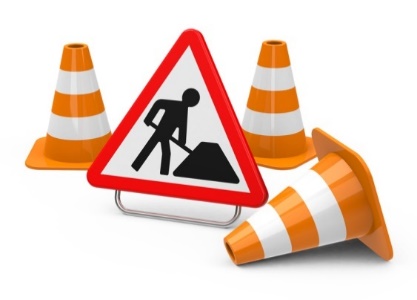 Planning:
Impétrants – nutsvoorizieningen (Sibelga, Vivaqua, Telenet) : ok
Proximus: 06.09.2021

Début réaménagement – Begindatum heraanleg : 27.09.2021

Durée - Tijdsduur : +- 45 J.O. /  +- 45 werkdagen 

Fin estimée - Geschatte einddatum: 29.11.2021
Chantier – Werf
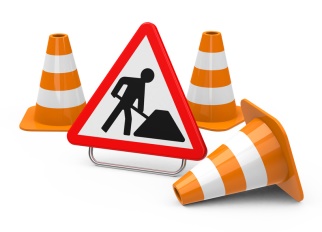 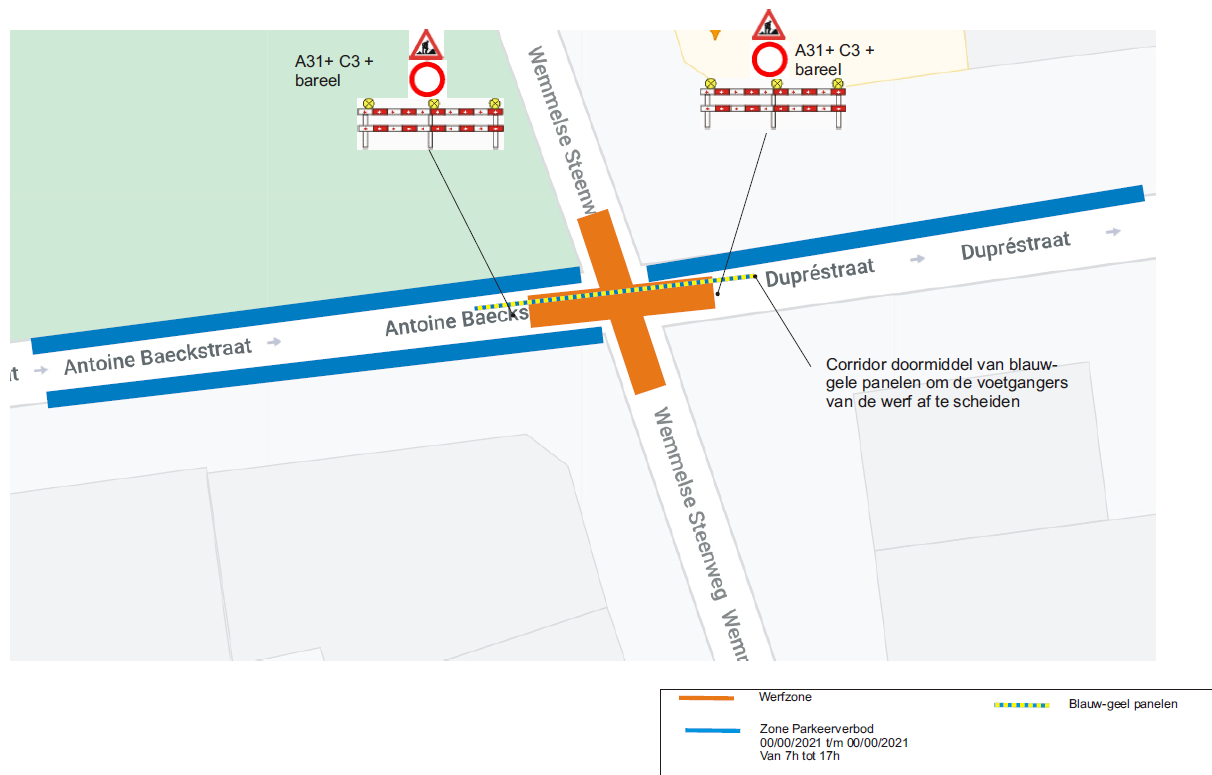 Chantier – Werf
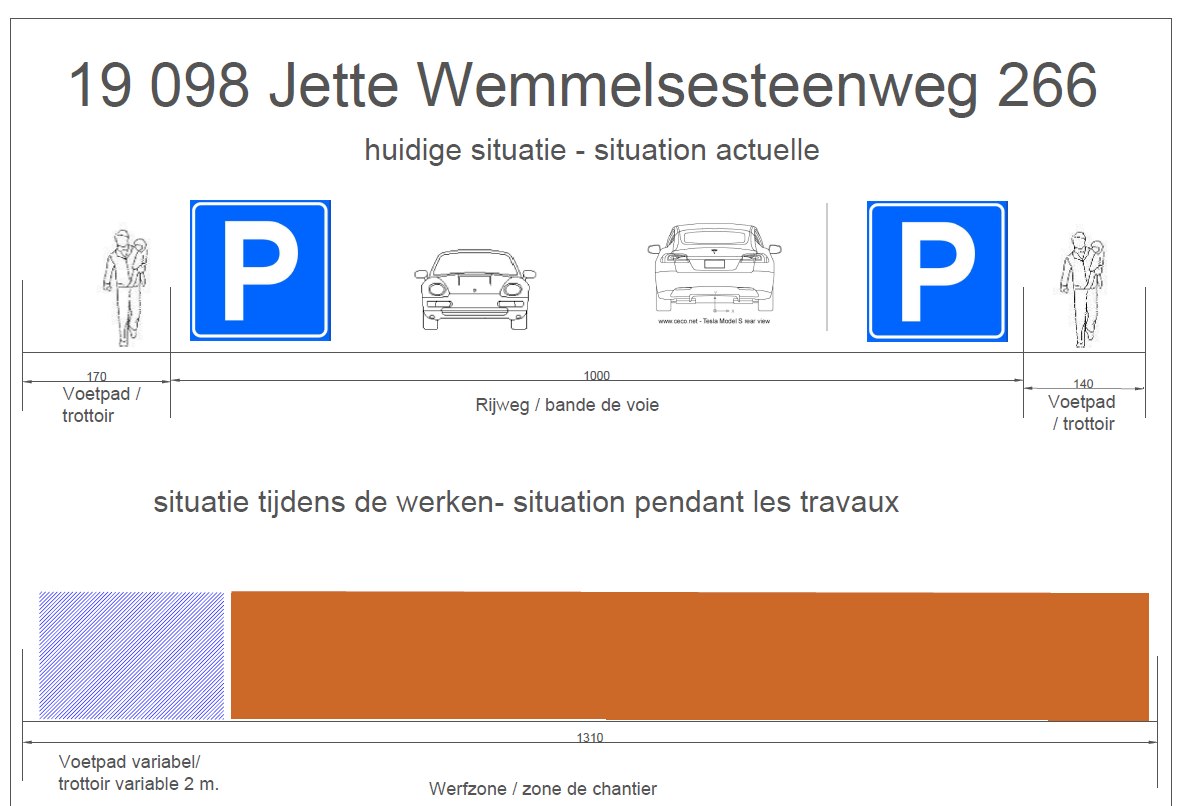 Chantier – Werf
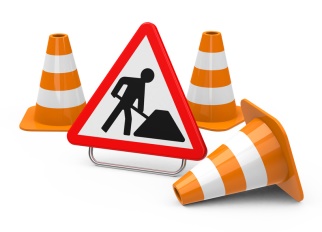 Déviation - wegomleiding:
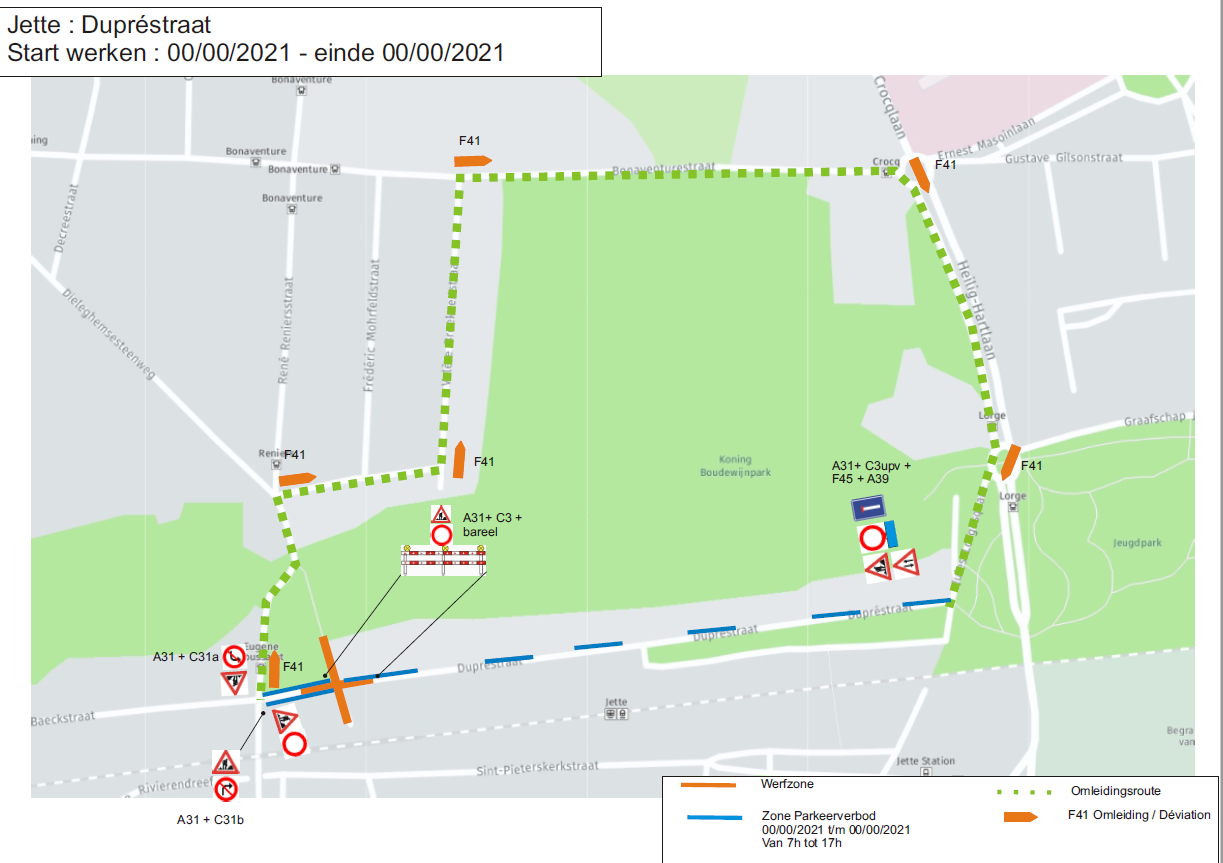 Pas d’accès garages / Geen toegang garages

Accès piétons/ toegang voetgangers
Phasage – Fasering
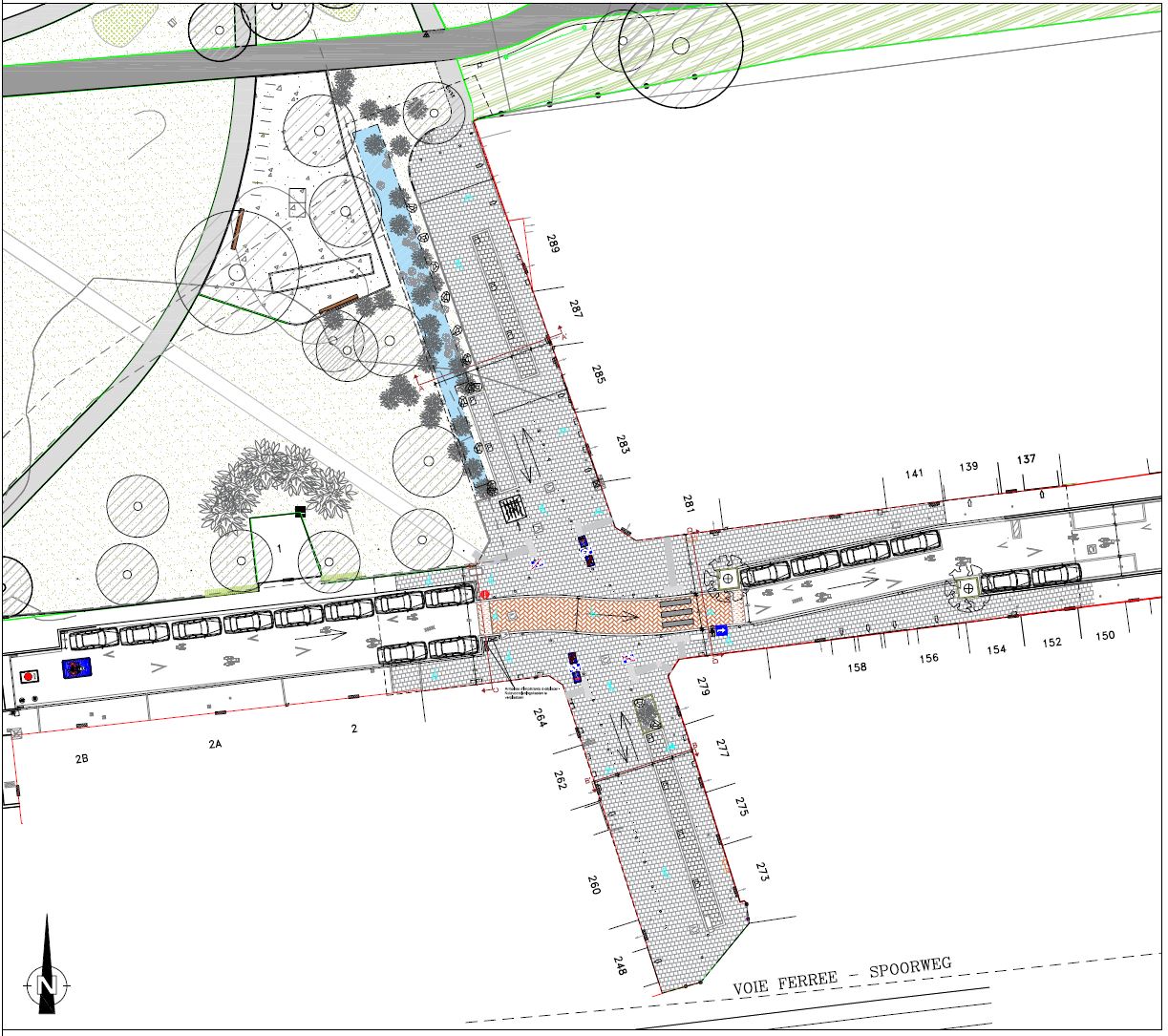 2
3
1
Chantier – Werf
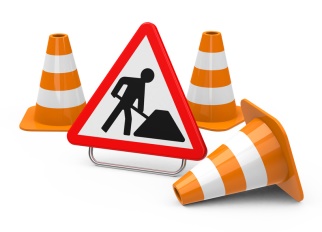 Stationnement & Circulation – Parkeren & Circulatie:

« Pendant cette période, une interdiction de stationnement sera appliquée et la circulation automobile sera interdite. L’accès aux garages ne sera majoritairement pas possible. La circulation des voitures sera déviée. » 

“Tijdens deze periode wordt een parkeerverbod toegepast en de circulatie van voertuigen zal verboden worden. De toegangen tot de garages zullen hoofzakelijk niet mogelijk zijn. Het verkeer van de auto’s zal omgeleid worden.”

’Il est possible d’obtenir une carte de stationnement pour ceux qui ne savent plus accéder à leurs garages et qui n’ont pas de carte de stationnement.’

‘Inwoners die geen toegang hebben tot hun garages tijdens de werf, kunnen een parkeerkaart ontvangen tijdens de periode van de werf.’

Contact : 
parking.brussels - rue Léon Theodor 25 / Léon Theodorstraat 25
jette@parking.brussels - 0800 35 678
Chantier – Werf
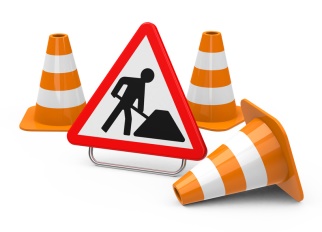 Récolte des Poubelles – Verzameling van de Vuilniszakken:
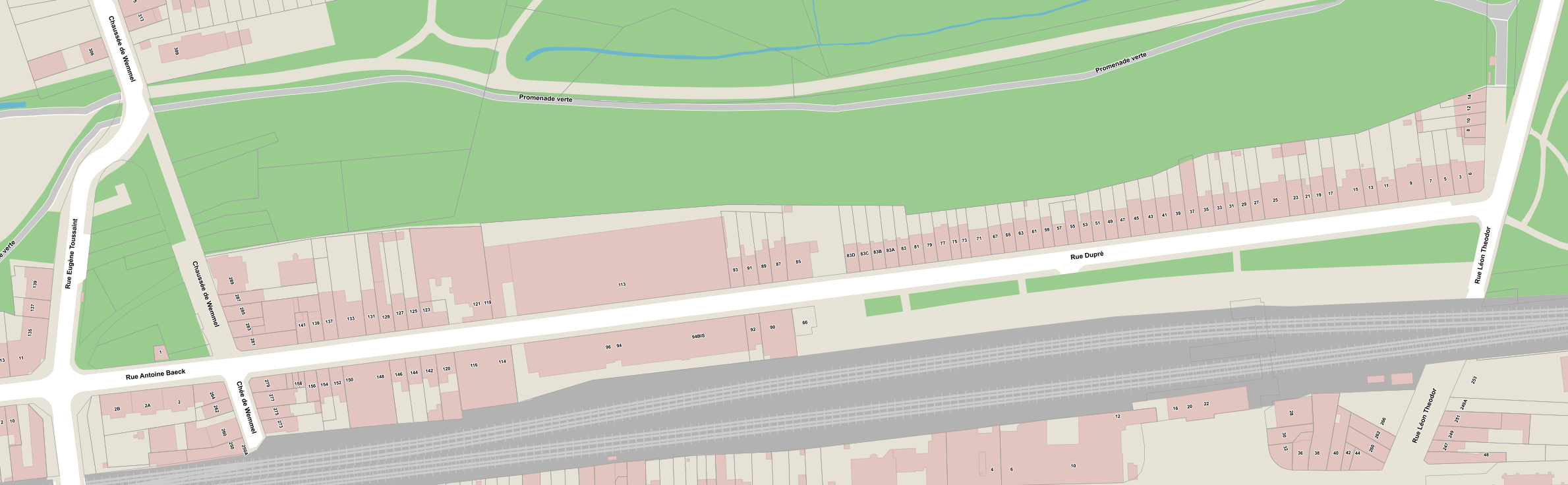 Pas de passage – Geen ophaling
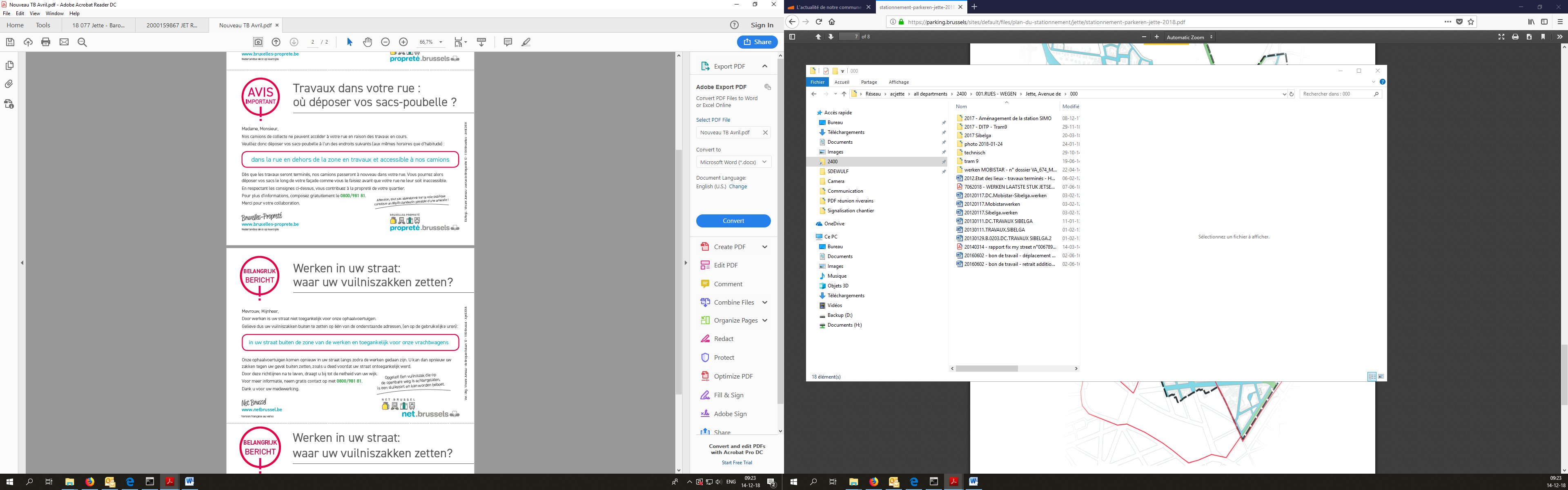 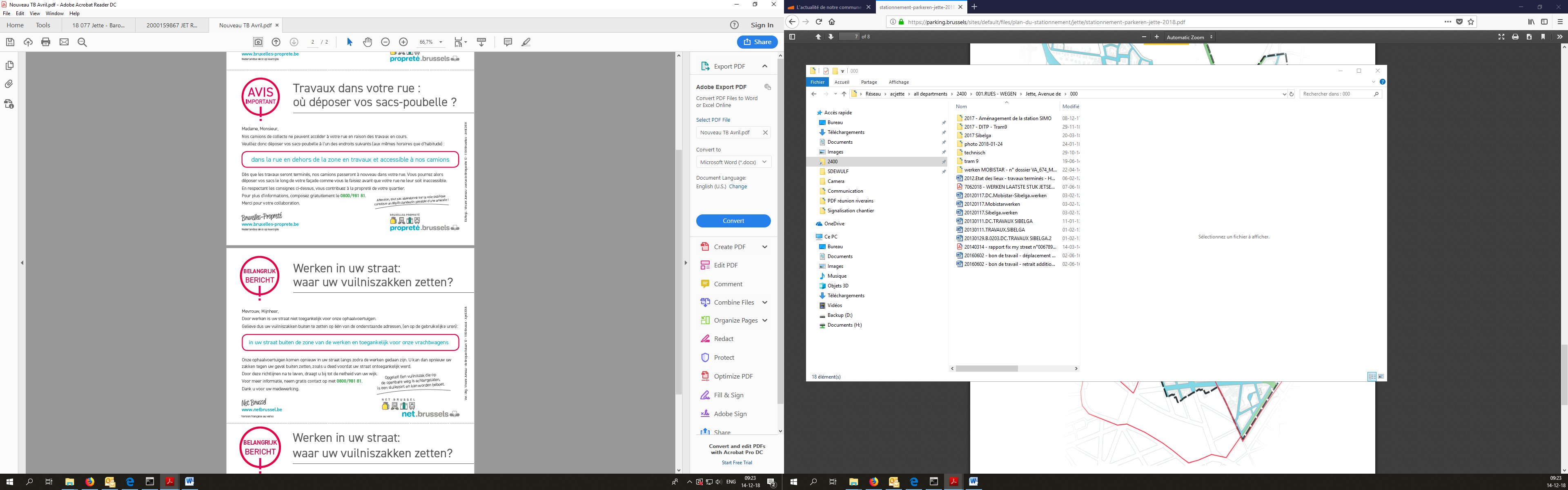 tour de passage – Rondgang ophaling
Points de récoltes – Ophaalpunten
Chantier – Werf
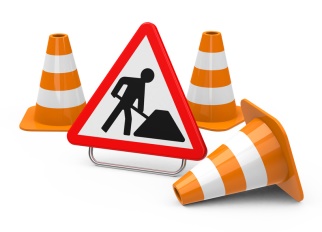 Communication – Communicatie
Toute boîtes/ Omzendbrief
Panneau de chantier/ Werfpaneel
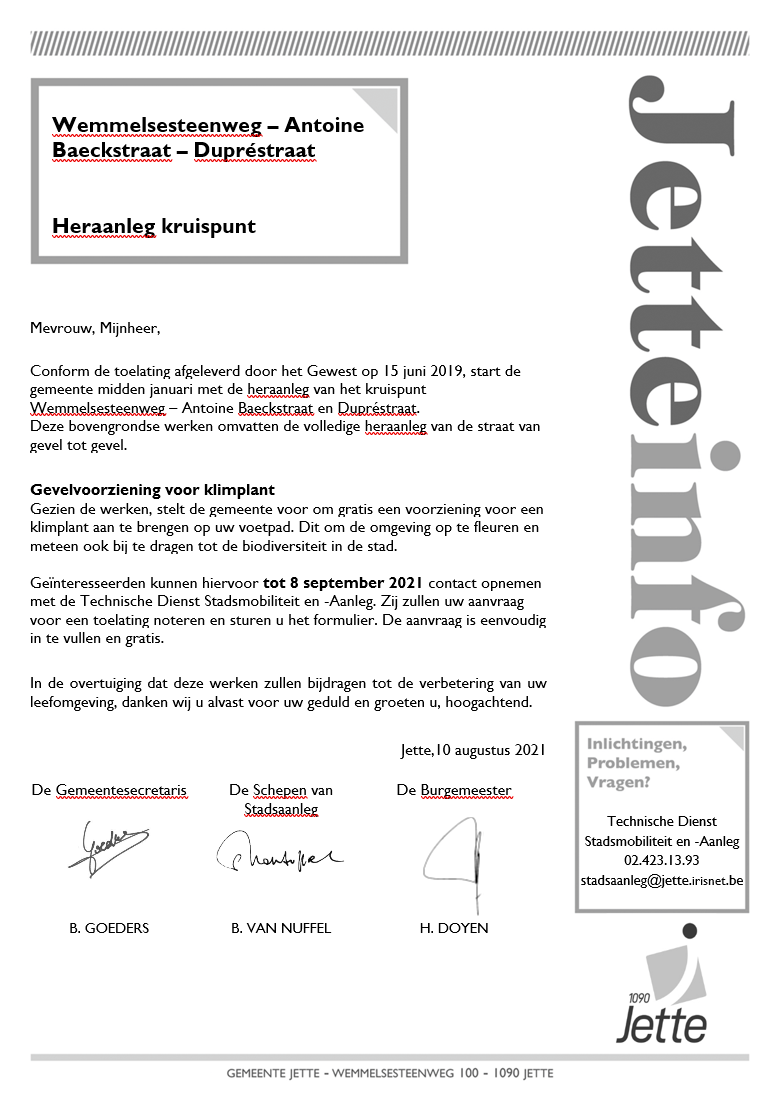 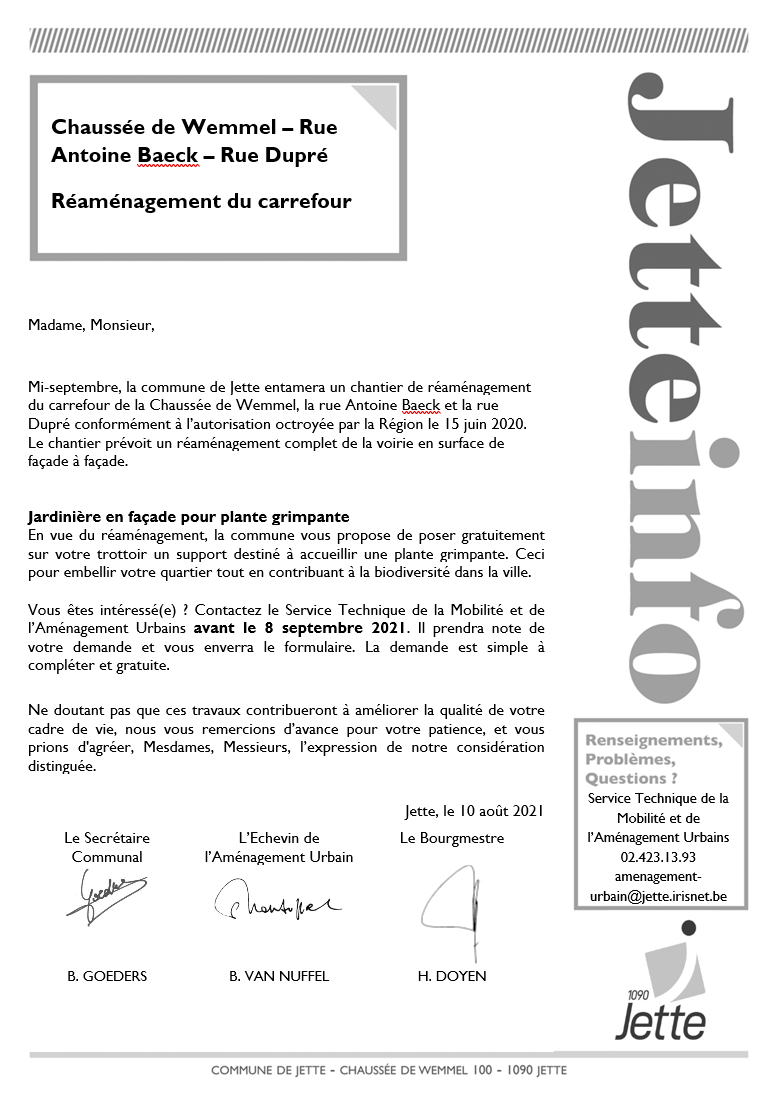 Chantier – Werf
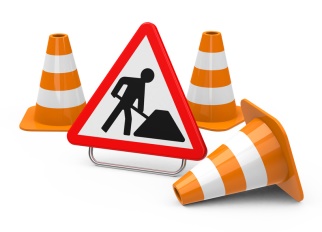 Plantation de façade – Gevelbeplanting
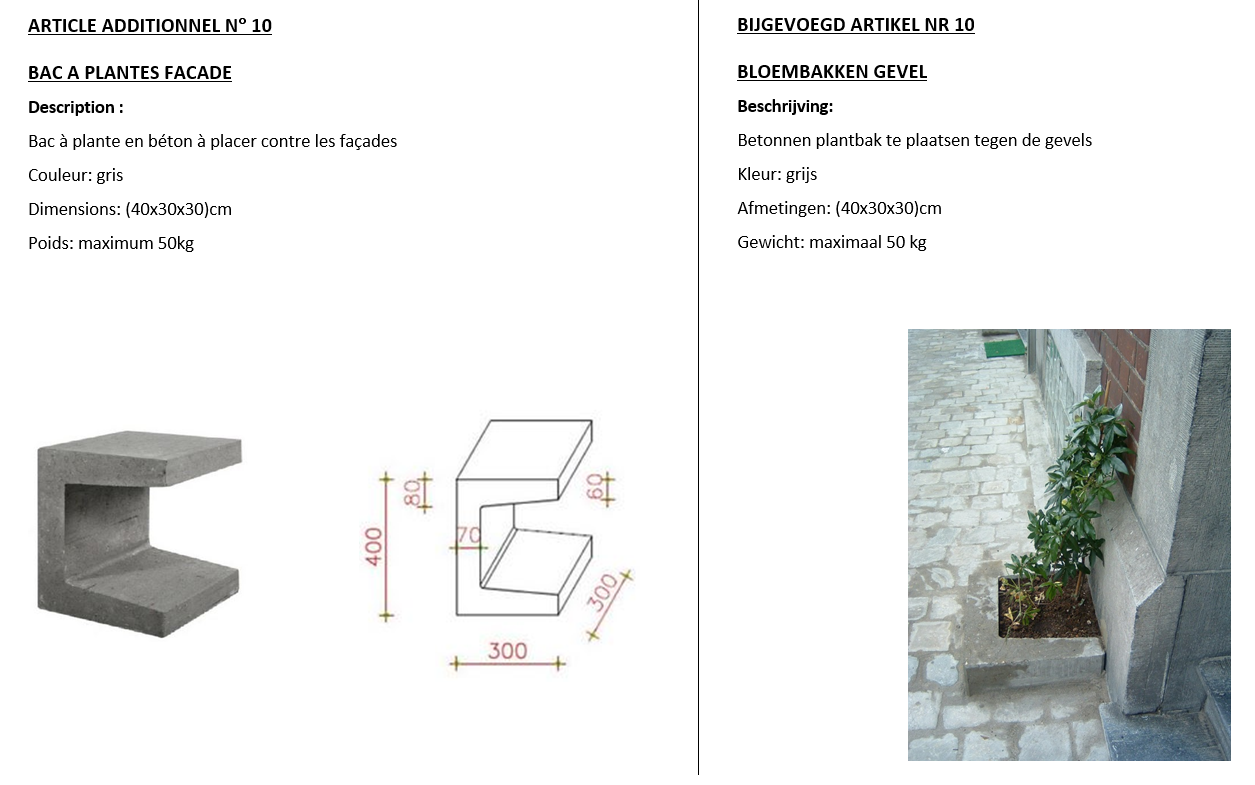 Merci de votre attention. Questions? Bedankt voor uw aandacht. Vragen?
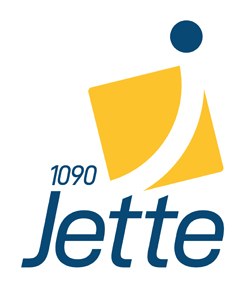